Министерство образования Республики Мордовия


Портфолио

Киржаевой
Светланы Николаевны

старшего воспитателя структурного подразделения 
«Детский сад №18  комбинированного вида» 
МБДОУ «Детский сад «Радуга» комбинированного вида» Рузаевского муниципального района
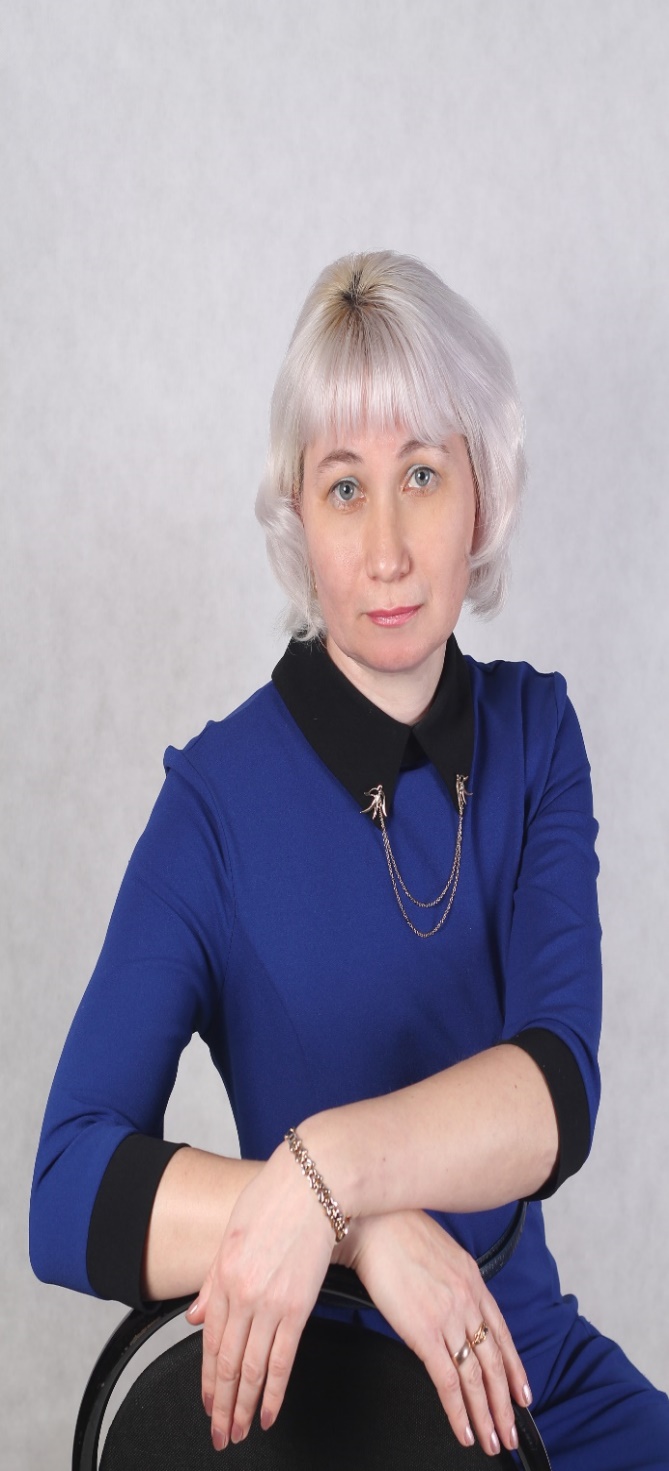 Дата рождения: 27.10.1972 г.р.;
Образование – высшее, 
ФГБОУ ВПО «МГПИ имени М.Е. Евсевьева
Специальность по диплому – педагогика и методика дошкольного образования
Квалификация: организатор методист дошкольного образования
Номер и дата выдачи диплома – 
ОК №25331,  30.01.2012
Стаж педагогической работы по специальности –  30 лет;
Общий трудовой стаж – 30 лет; 
Наличие квалификационной категории –высшая 
Дата последней аттестации: приказ №143 от 20.02.2018г
Обобщение  педагогического опыта

Педагогический опыт 
старшего воспитателя структурного подразделения 
«Детский сад № 18 комбинированного вида» 
МБДОУ «Детский сад «Радуга» 
комбинированного вида» 
Киржаевой Светланы Николаевны
представлен на сайте:
https://ds18ruz.schoolrm.ru/sveden/employees/18881/209935/
1. Методическое сопровождение материалов деятельности
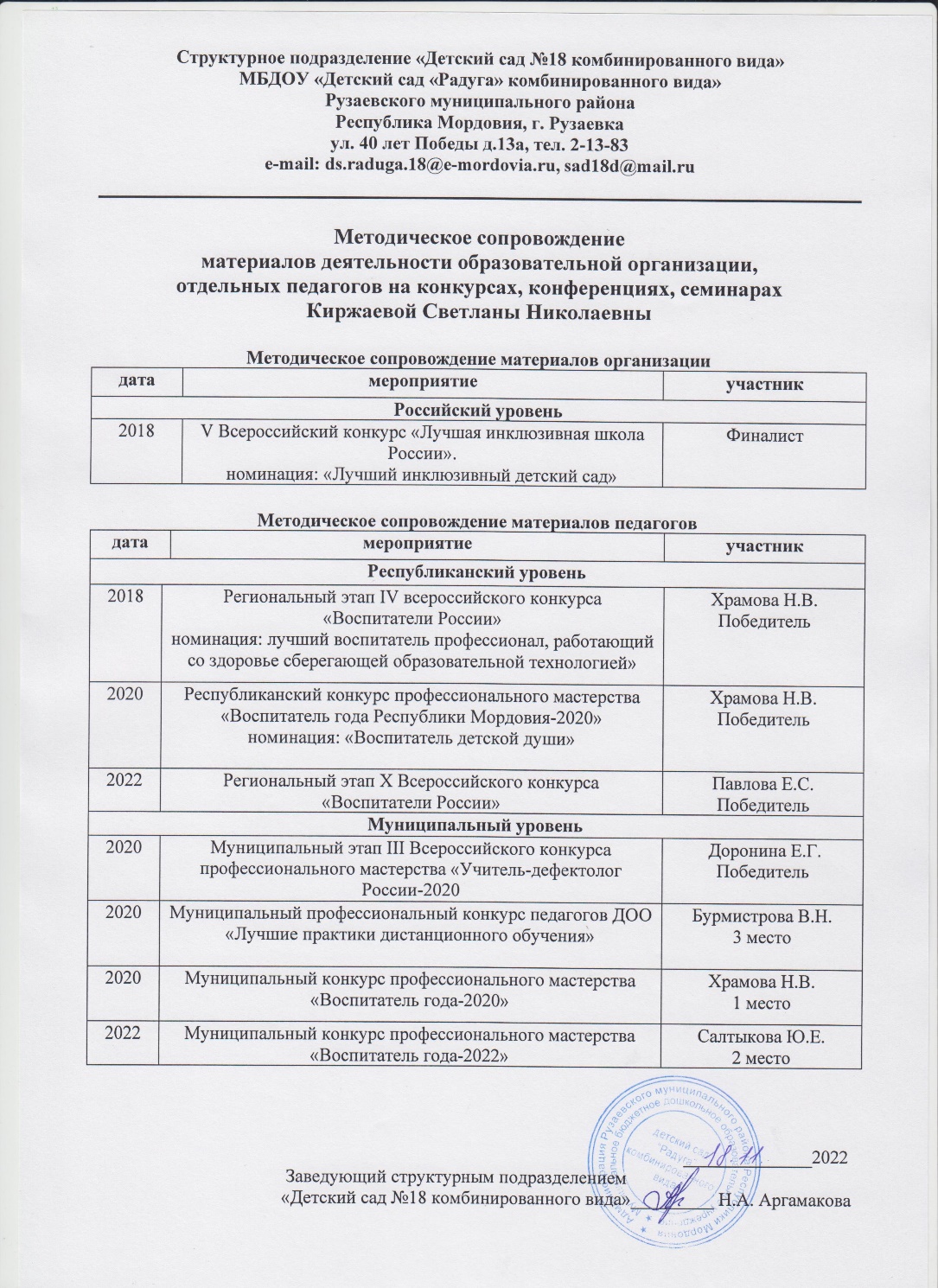 1. Методическое сопровождение материалов деятельности образовательной организации
Российский уровень
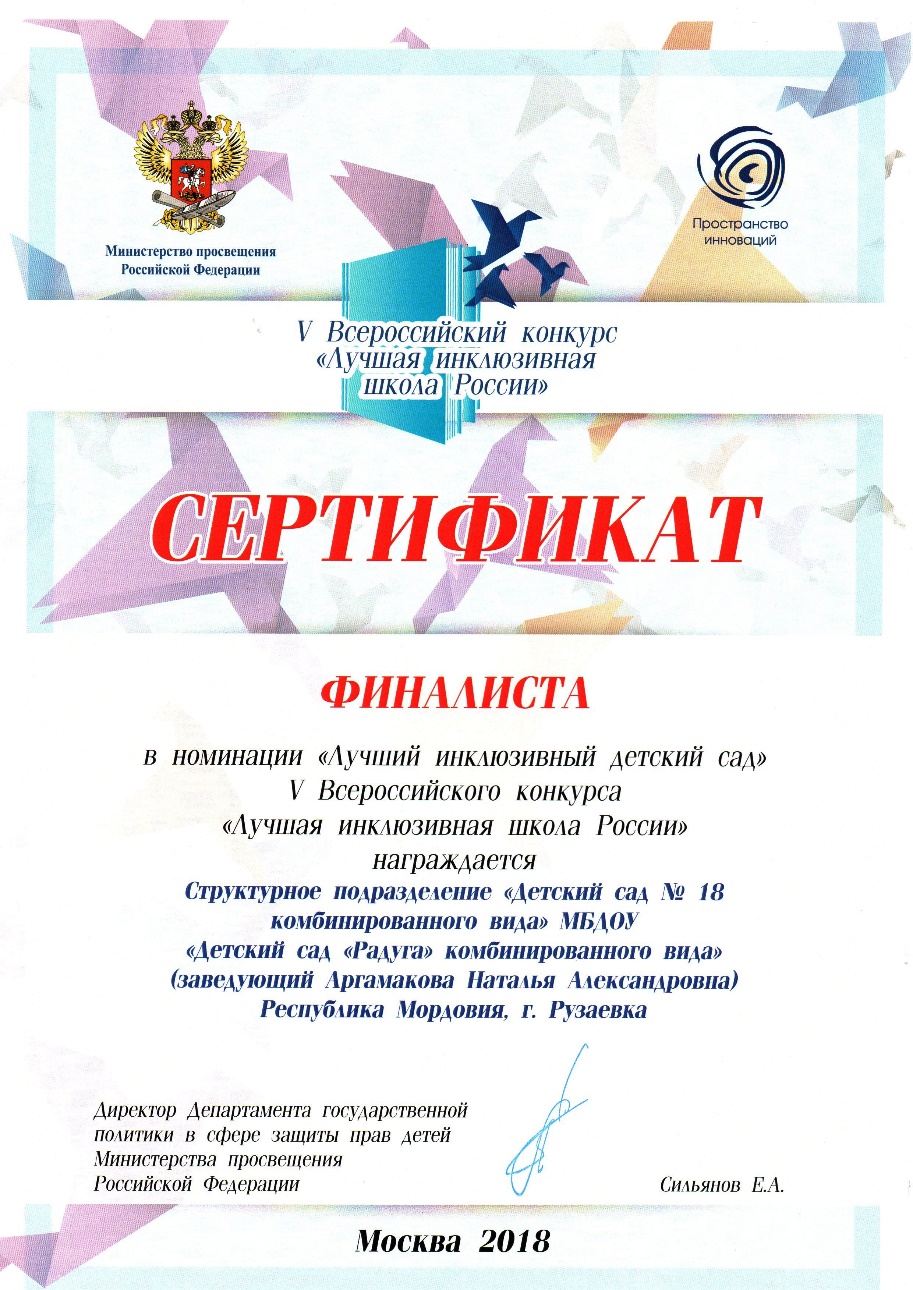 1. Методическое сопровождение материалов педагогов на конференциях, семинарах, конкурсах
Муниципальный уровень
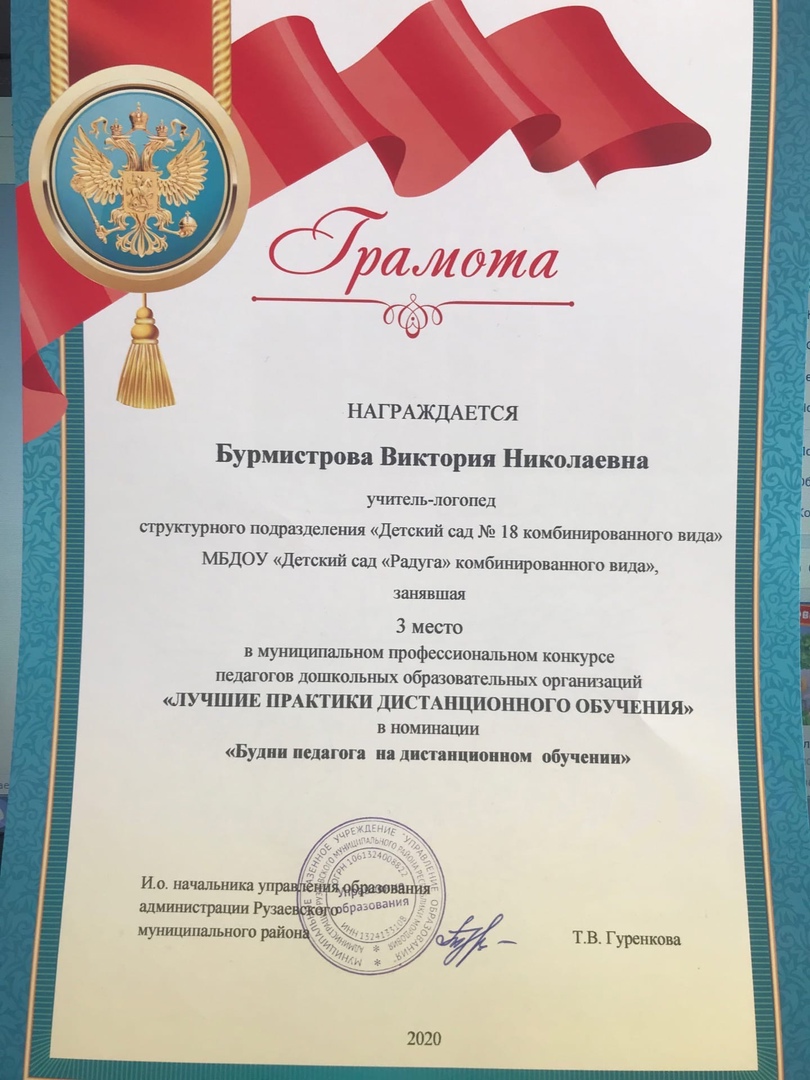 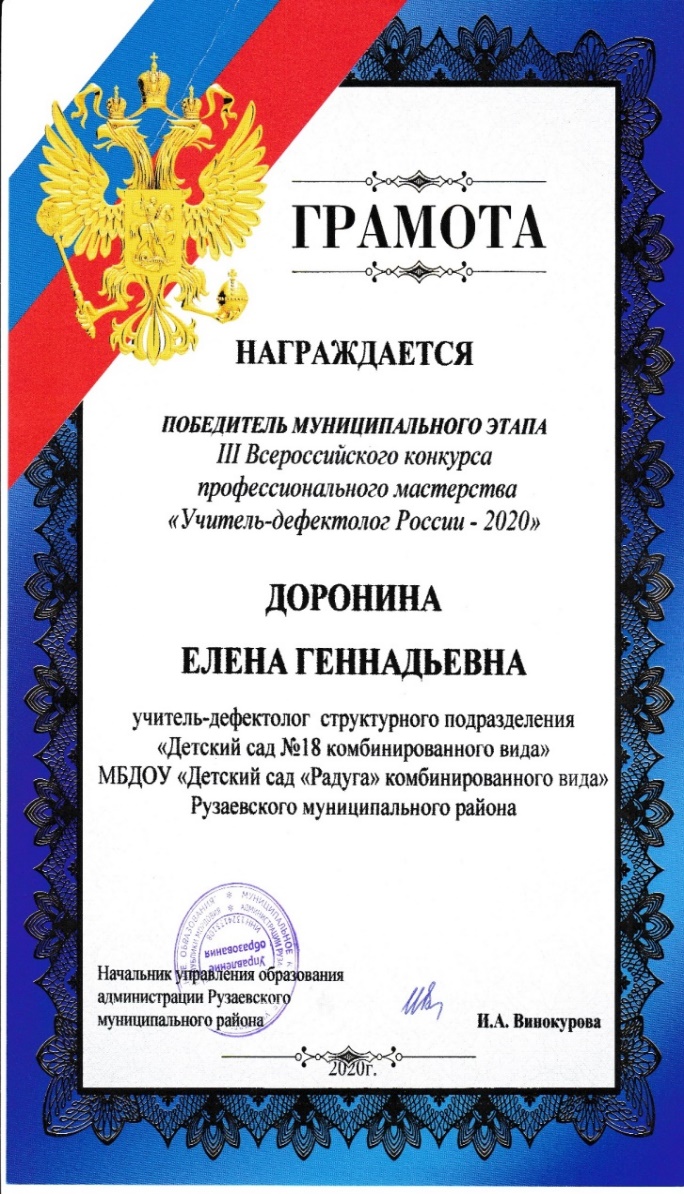 Муниципальный уровень
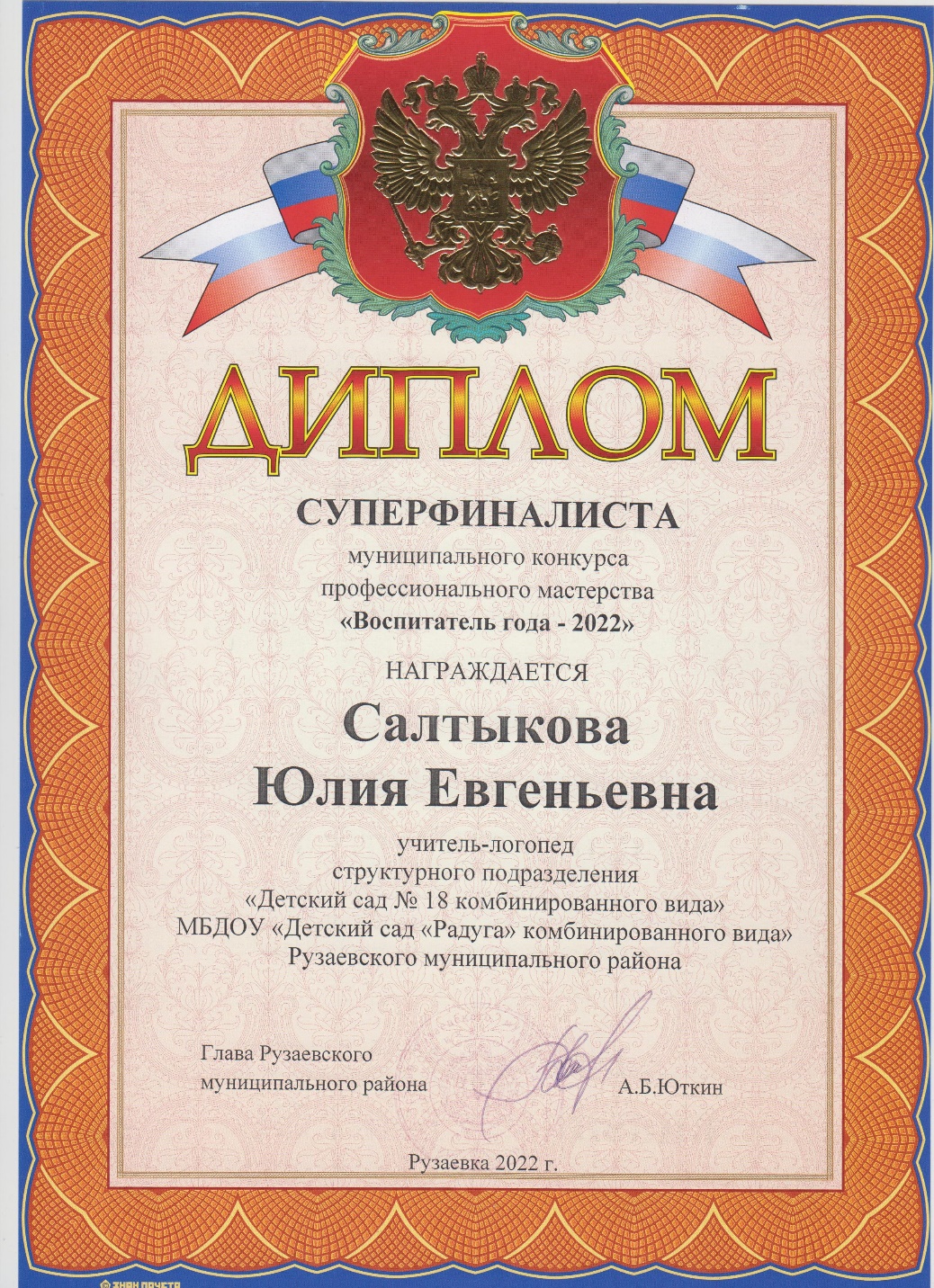 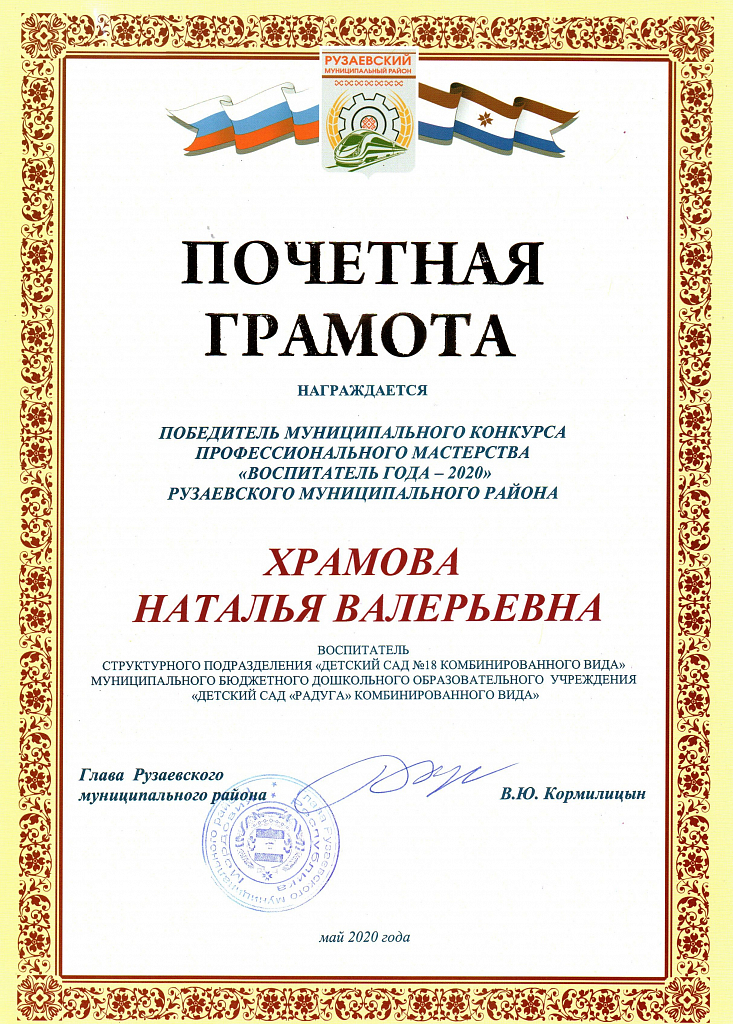 Республиканский уровень
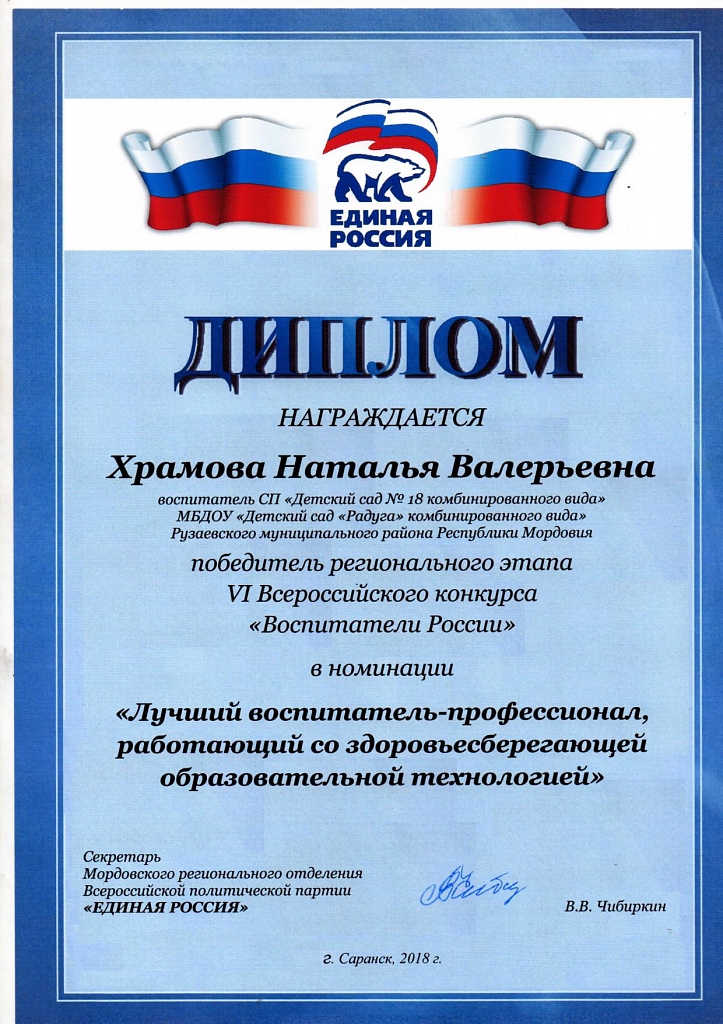 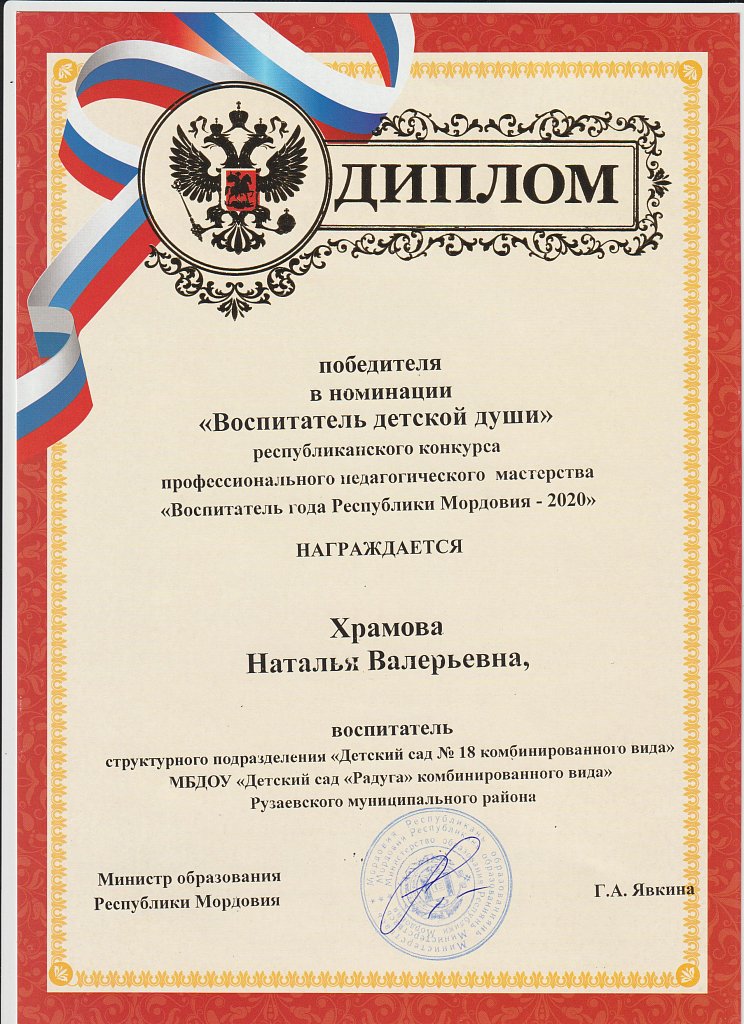 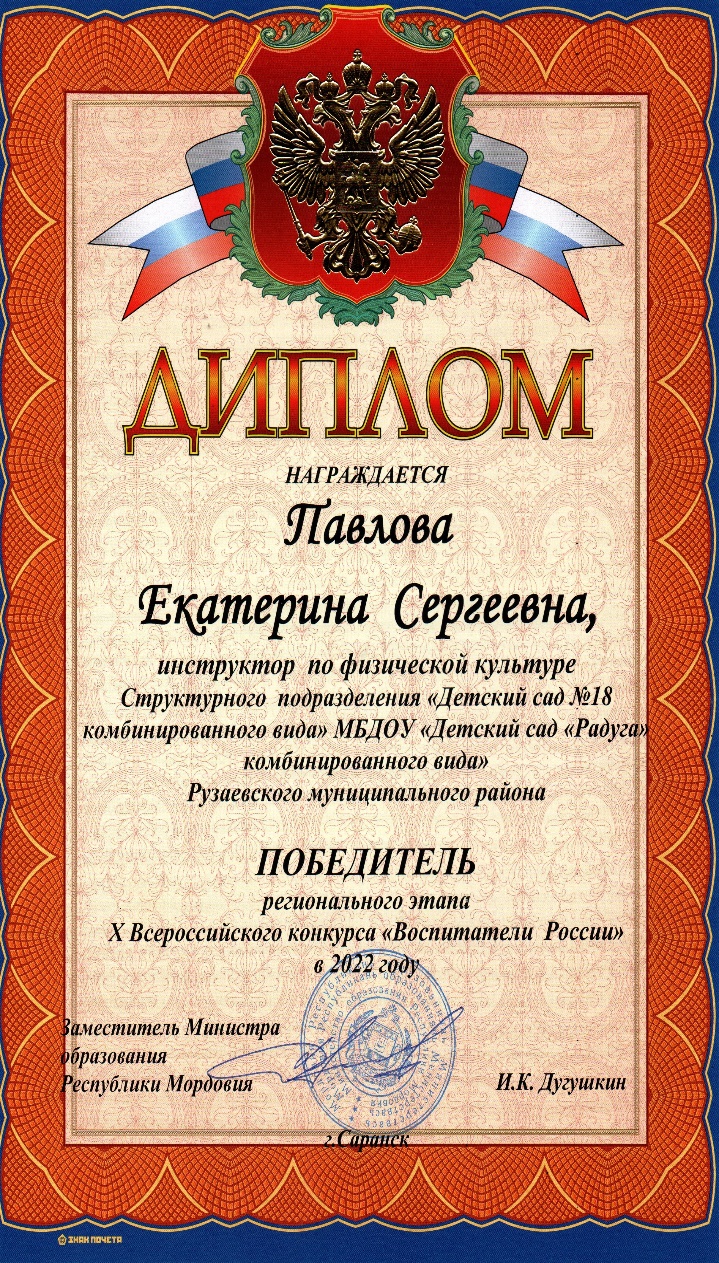 2. Эффективность деятельности по аттестации педагогов на квалификационные категории
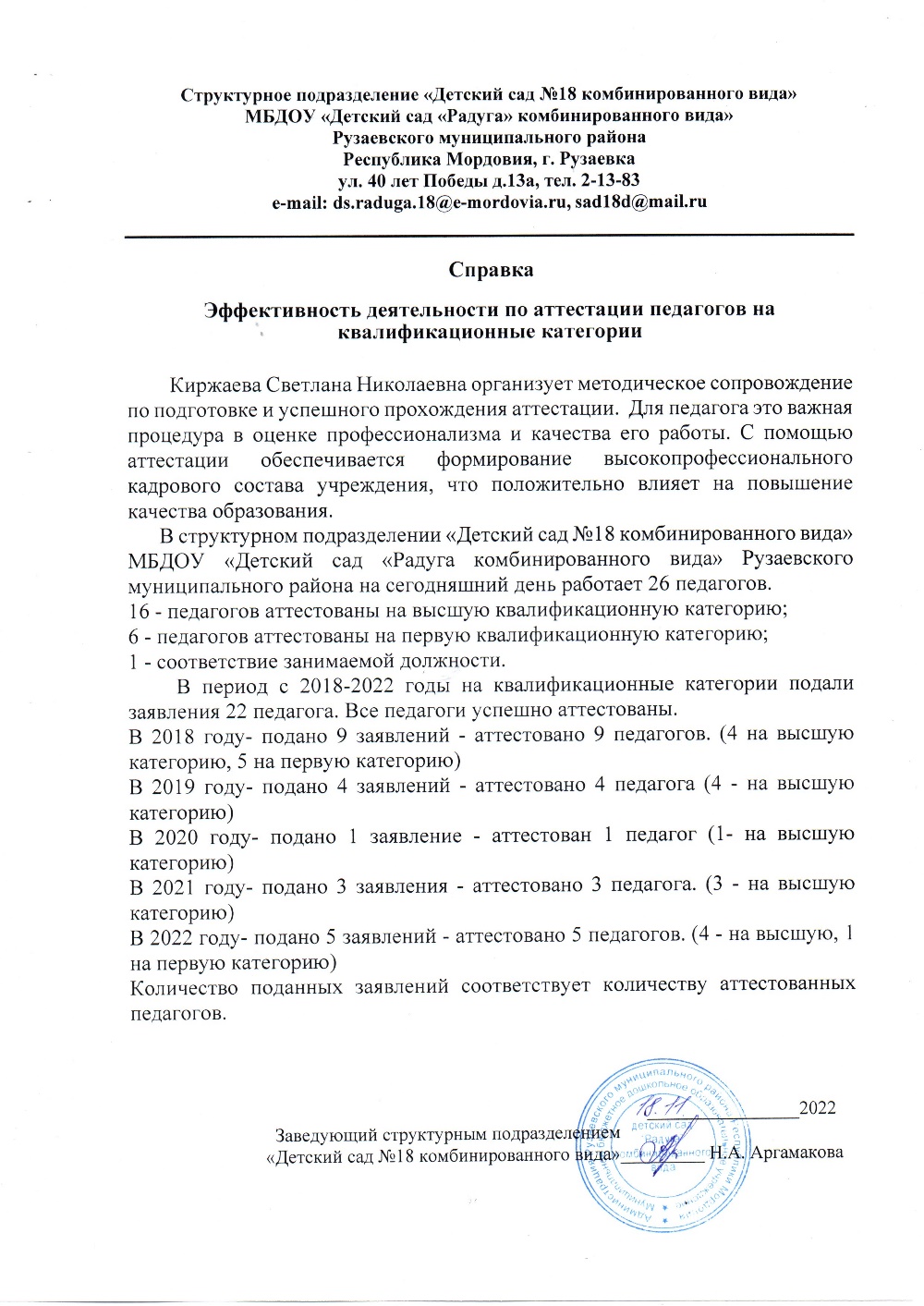 3. Организация взаимодействия образовательной организации с научными, образовательными, социальными институтами.
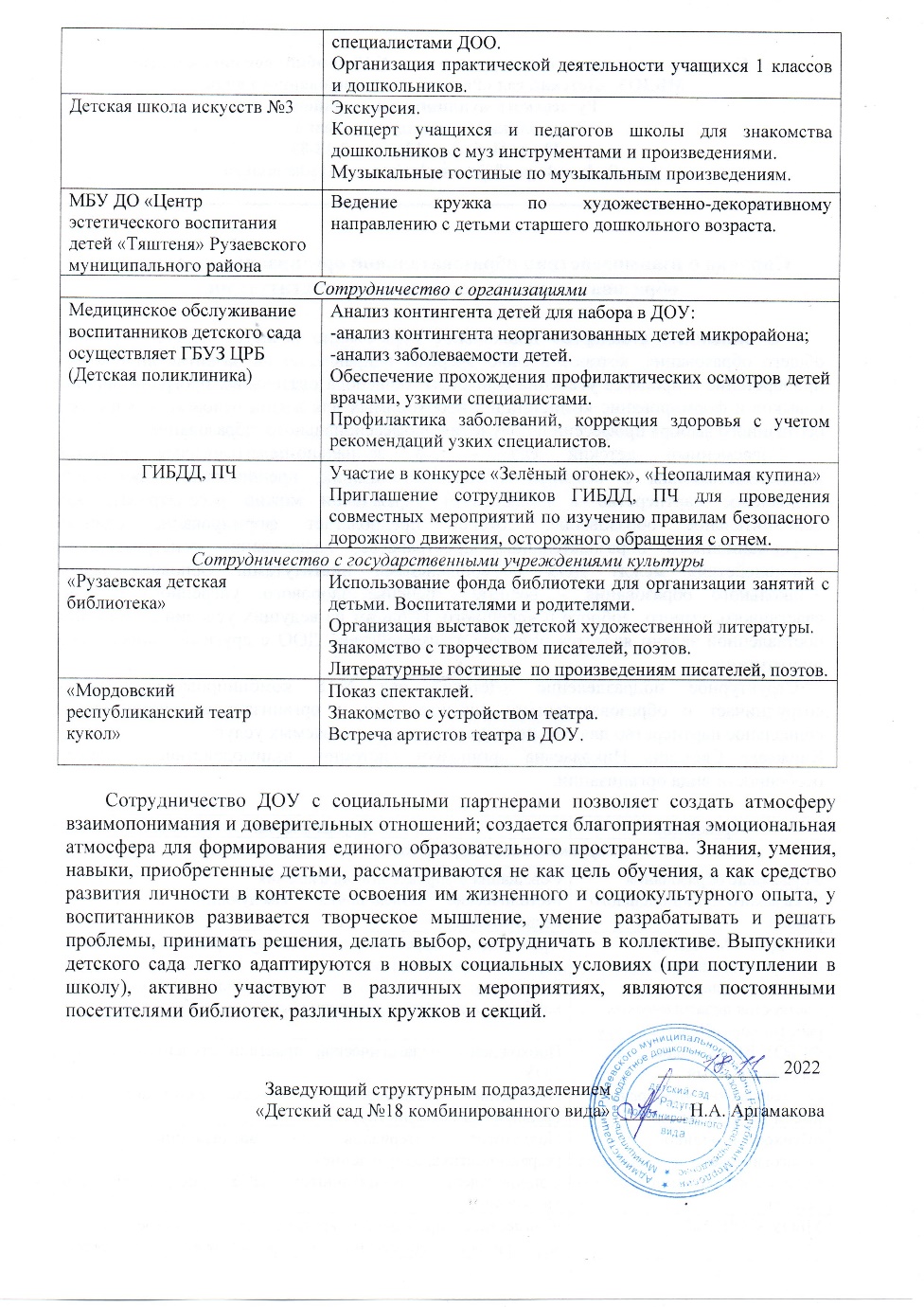 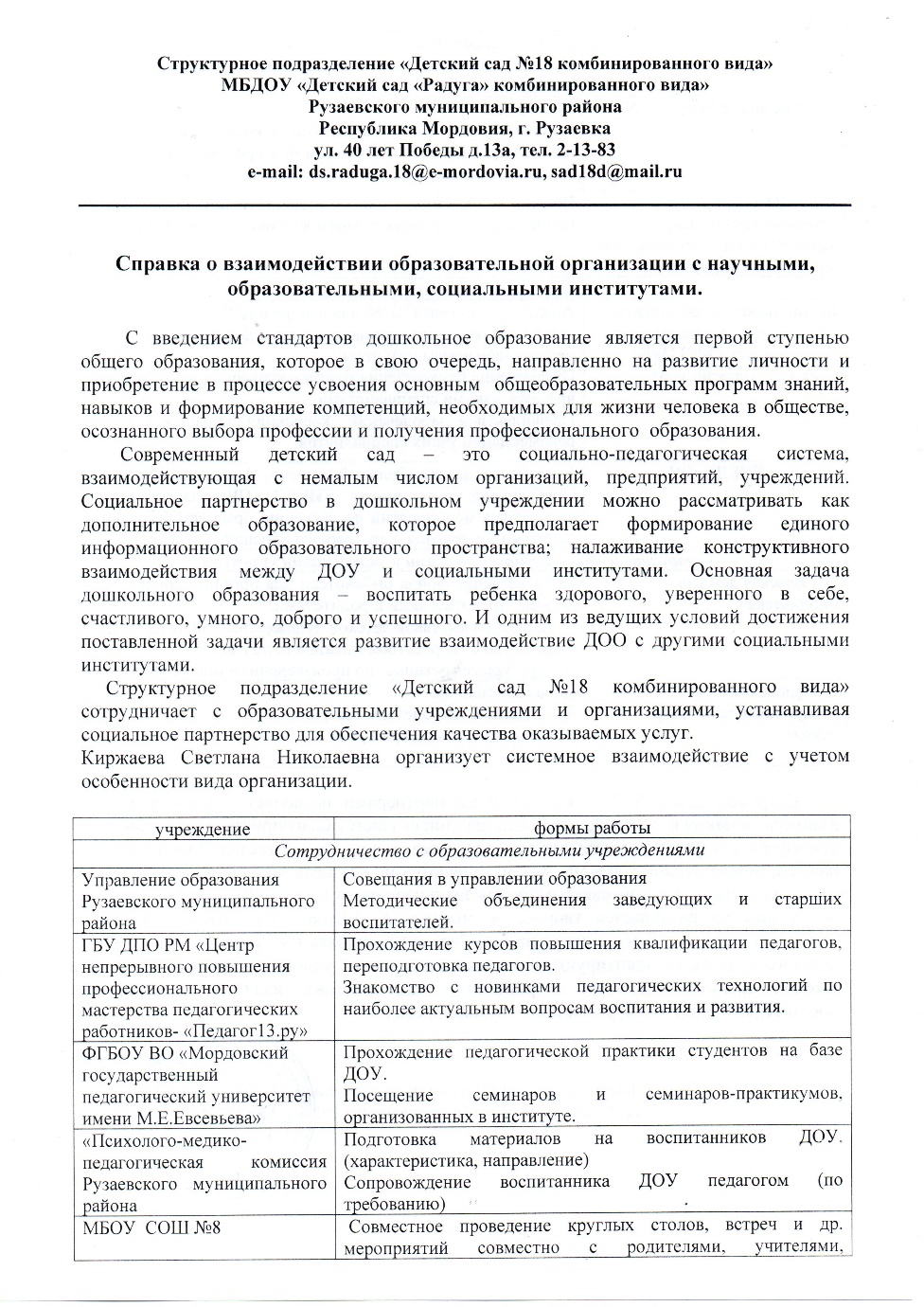 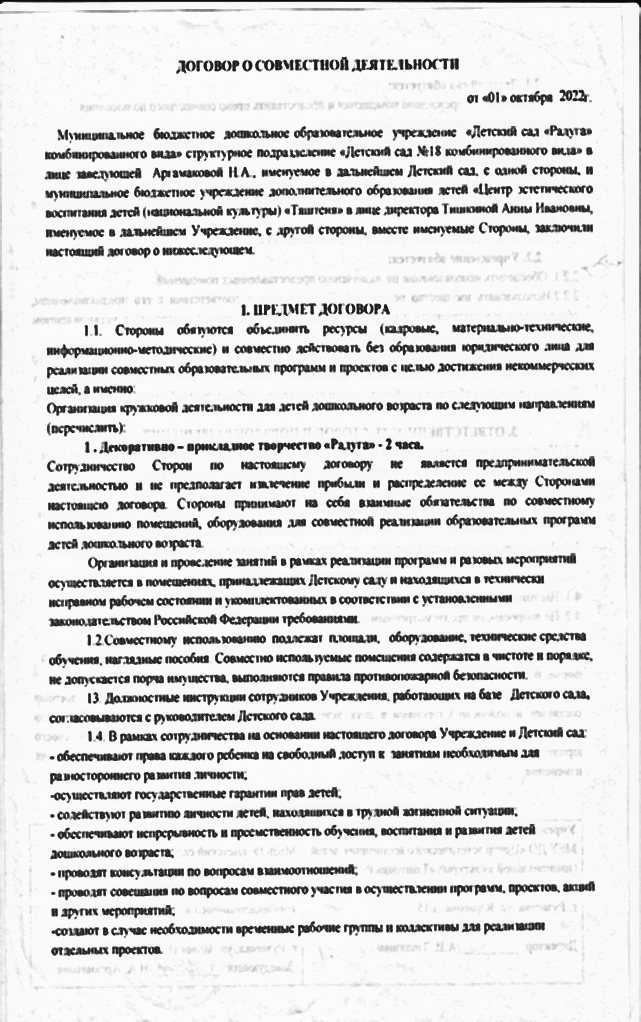 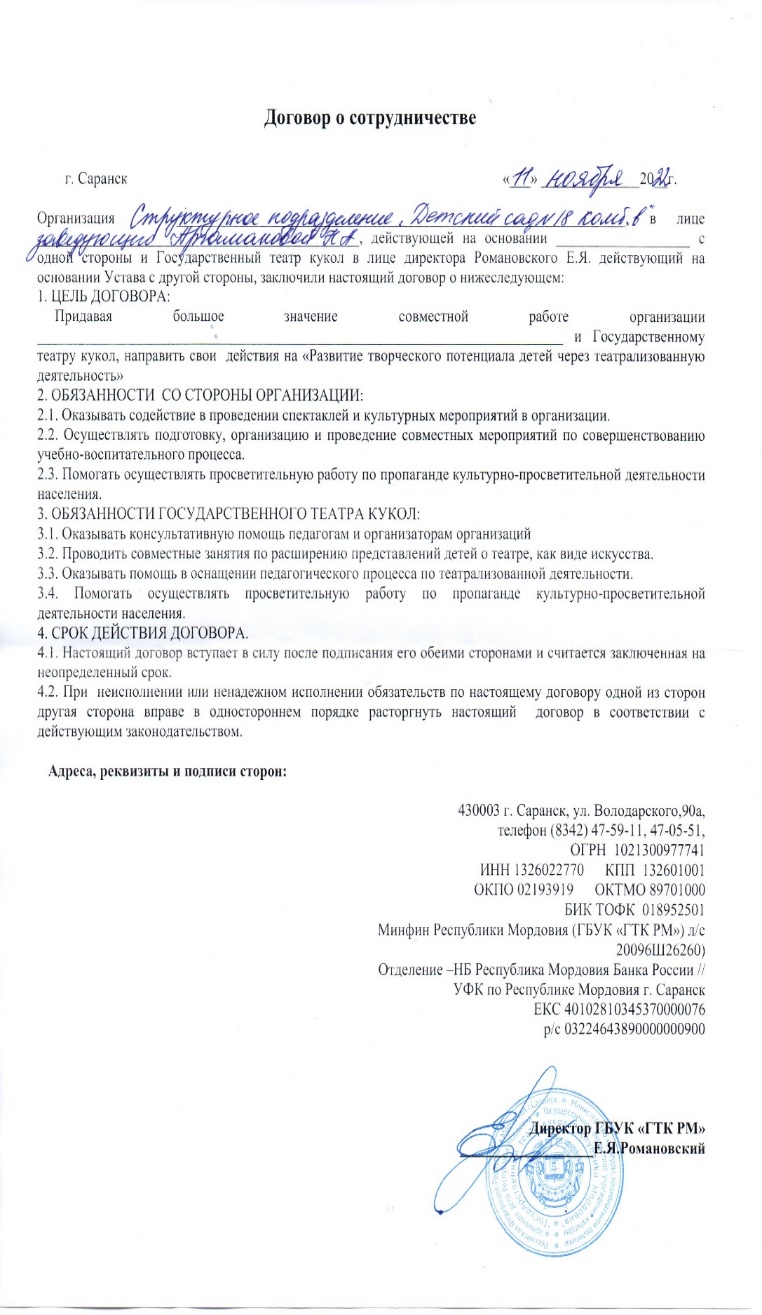 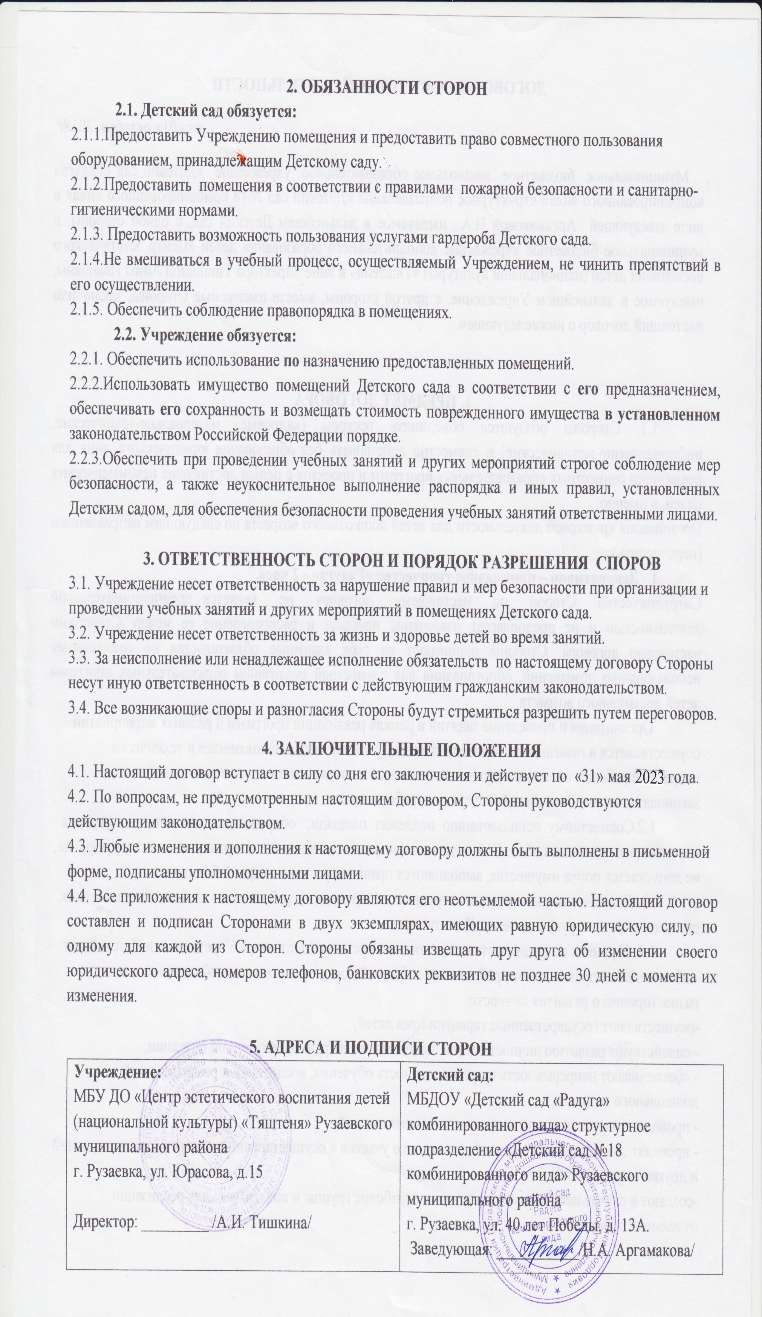 4. Результаты личного  участия в инновационной (экспериментальной) деятельности
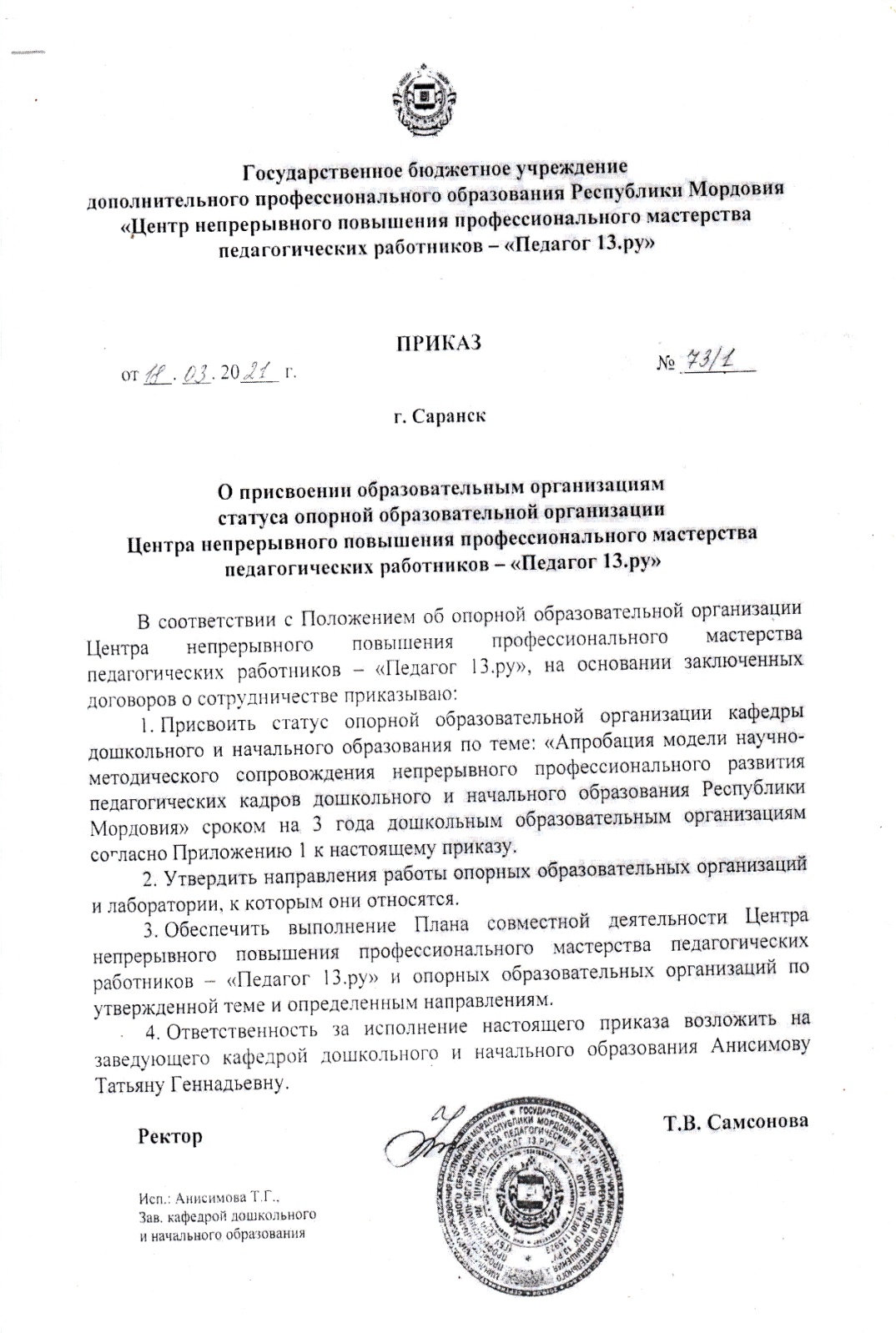 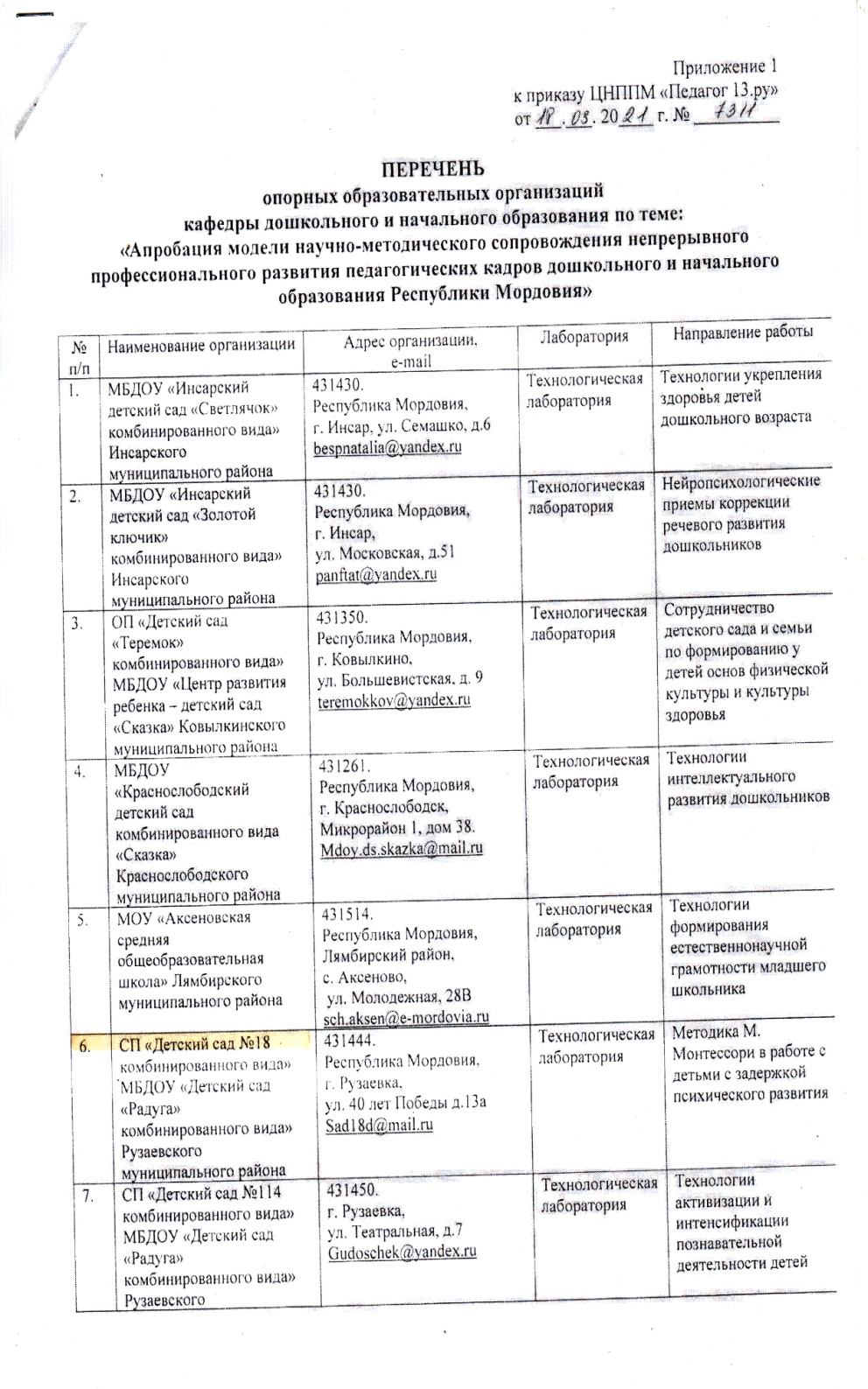 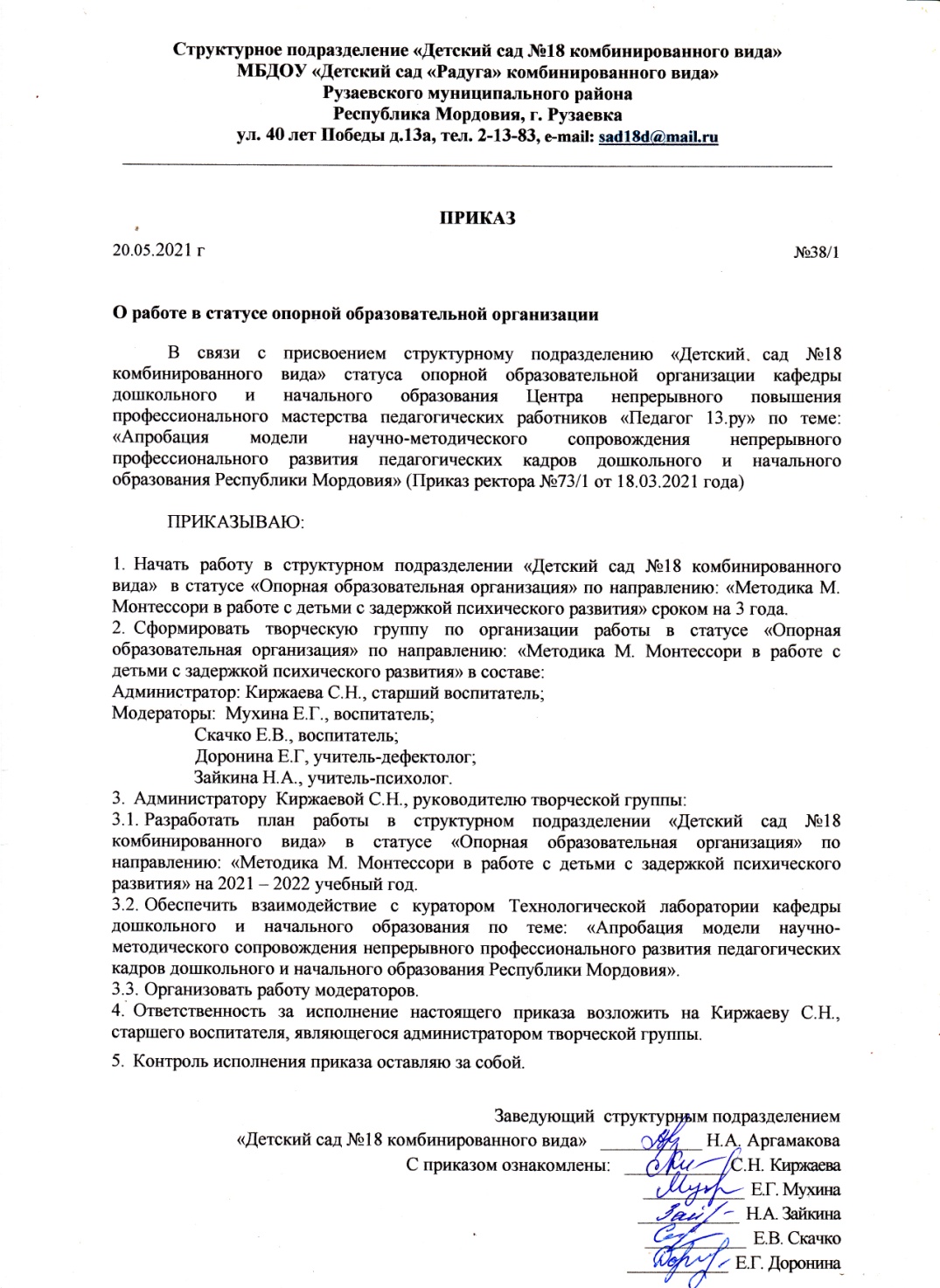 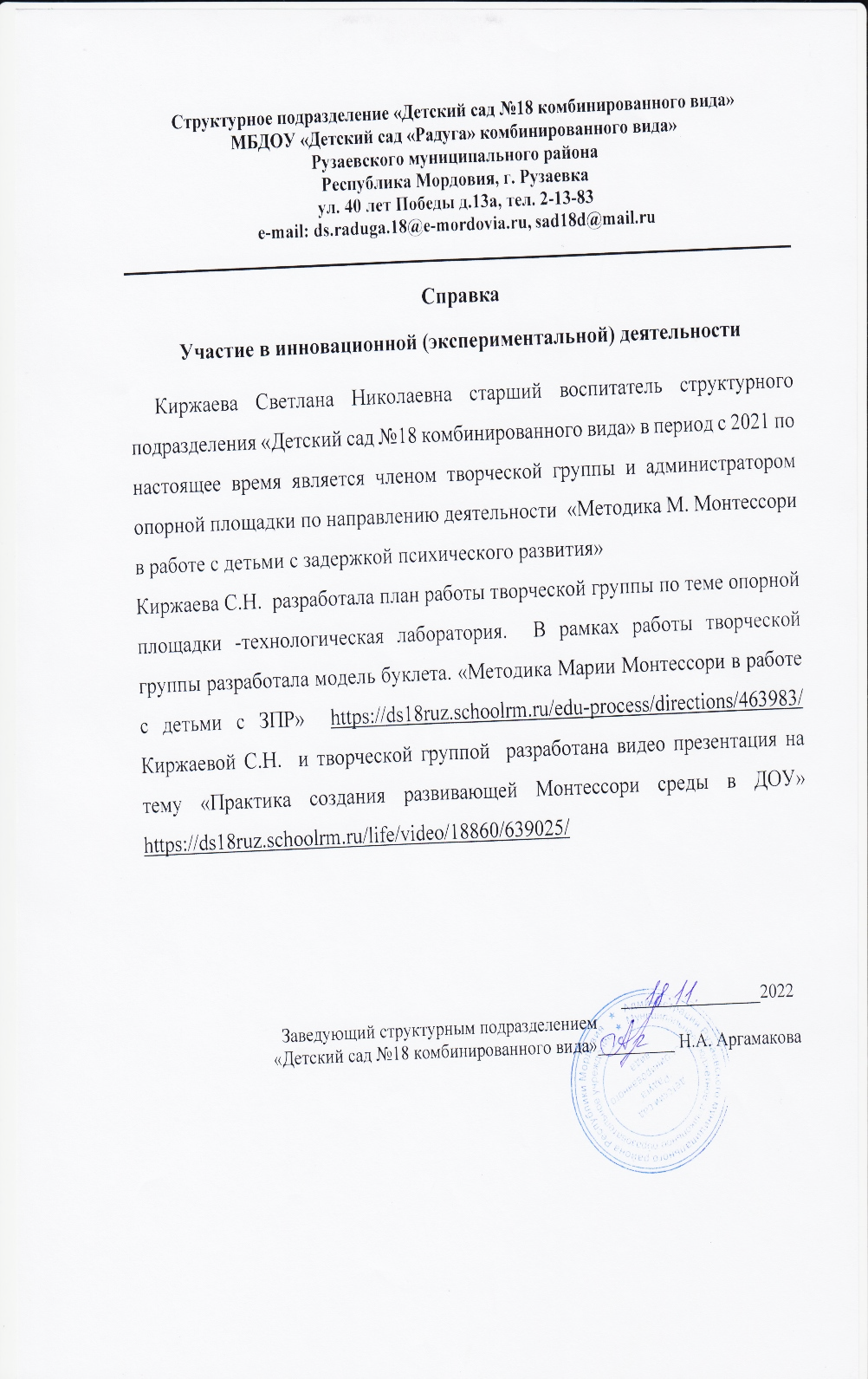 5. Обеспечение информационной открытости деятельности образовательной организации
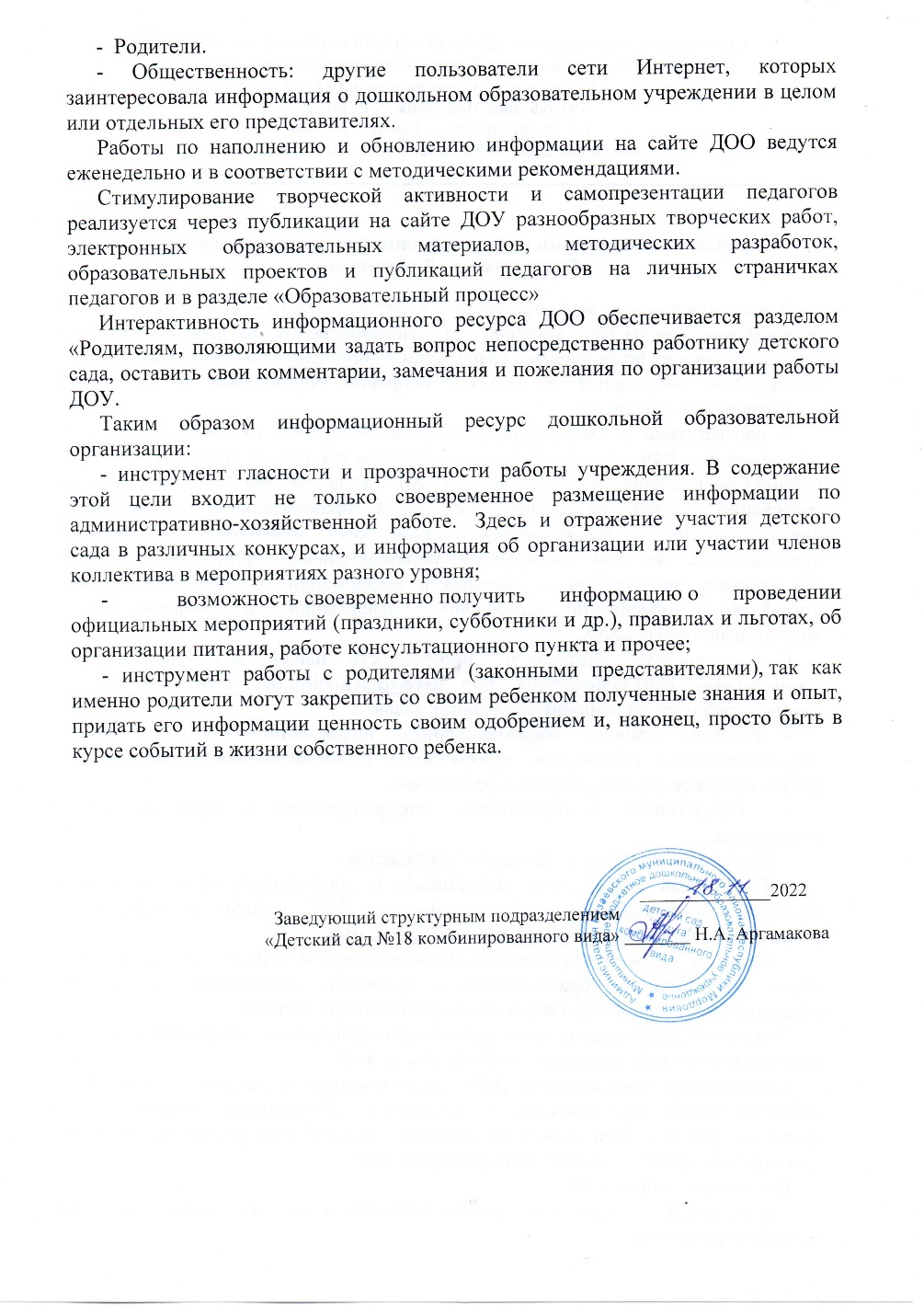 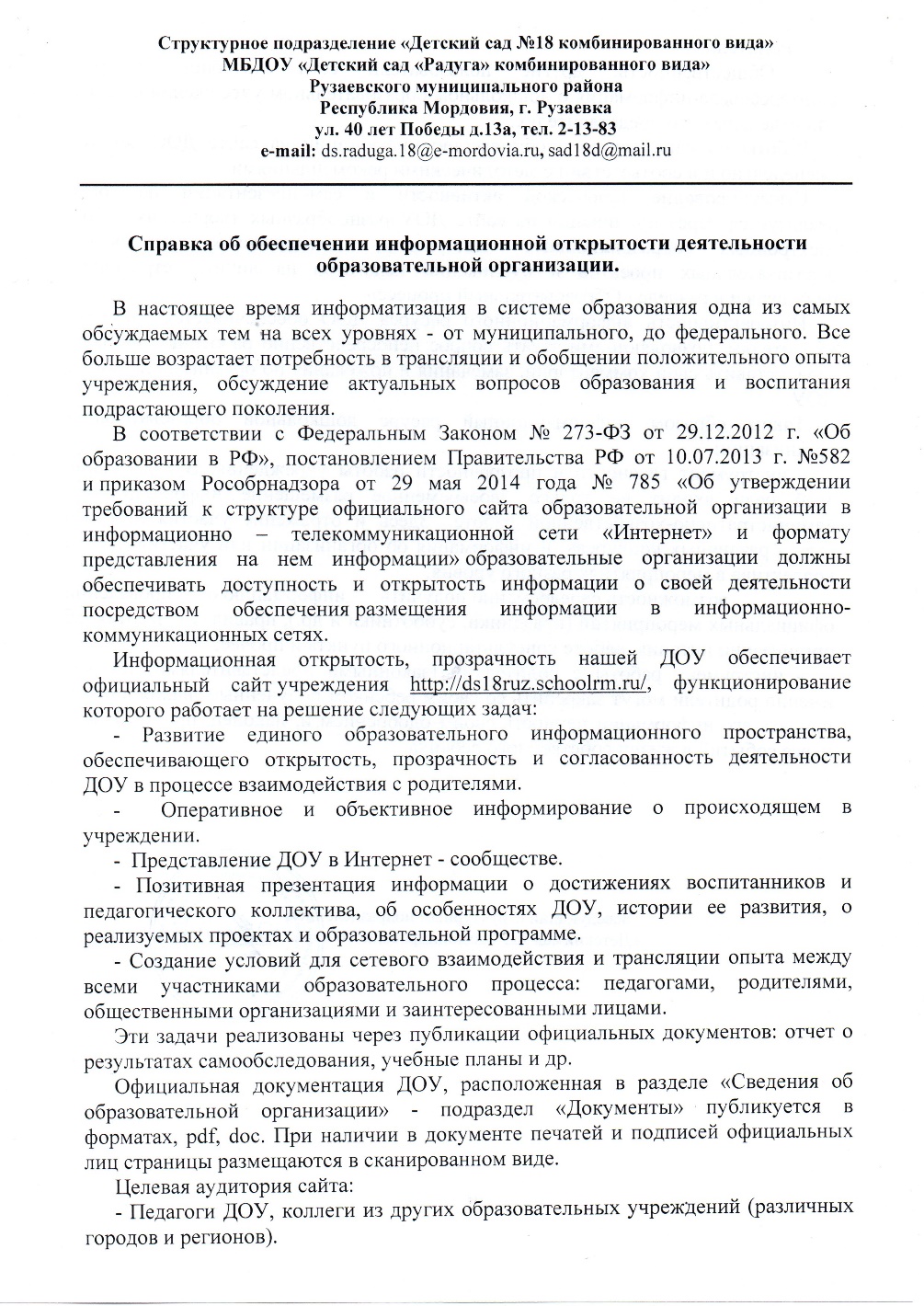 6. Наличие собственных публикаций
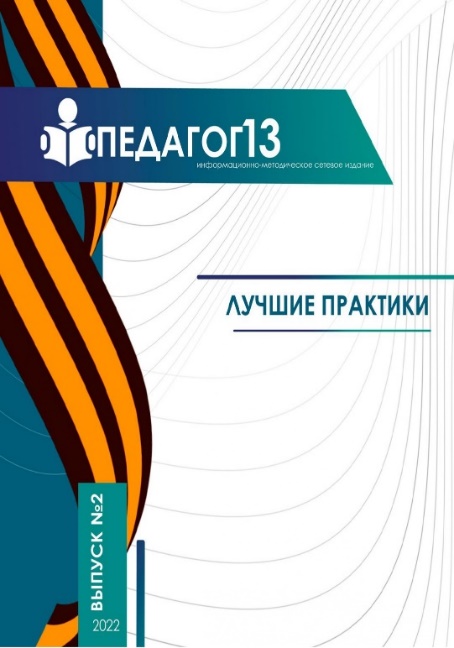 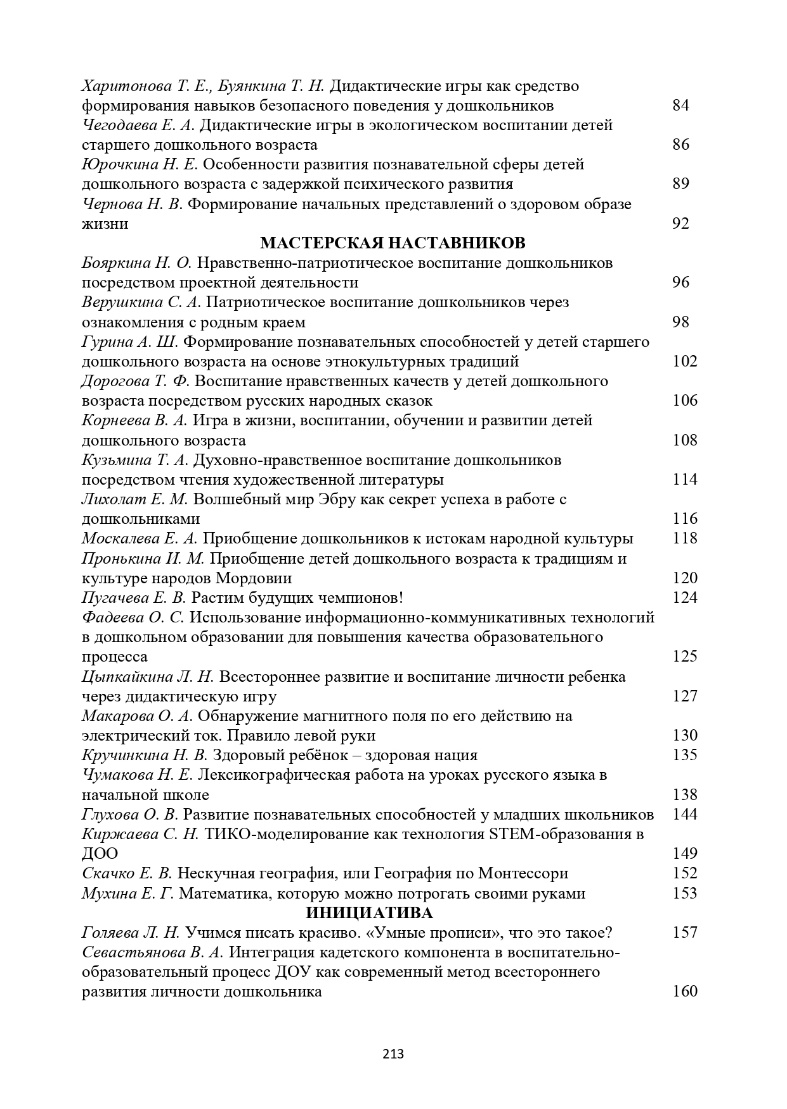 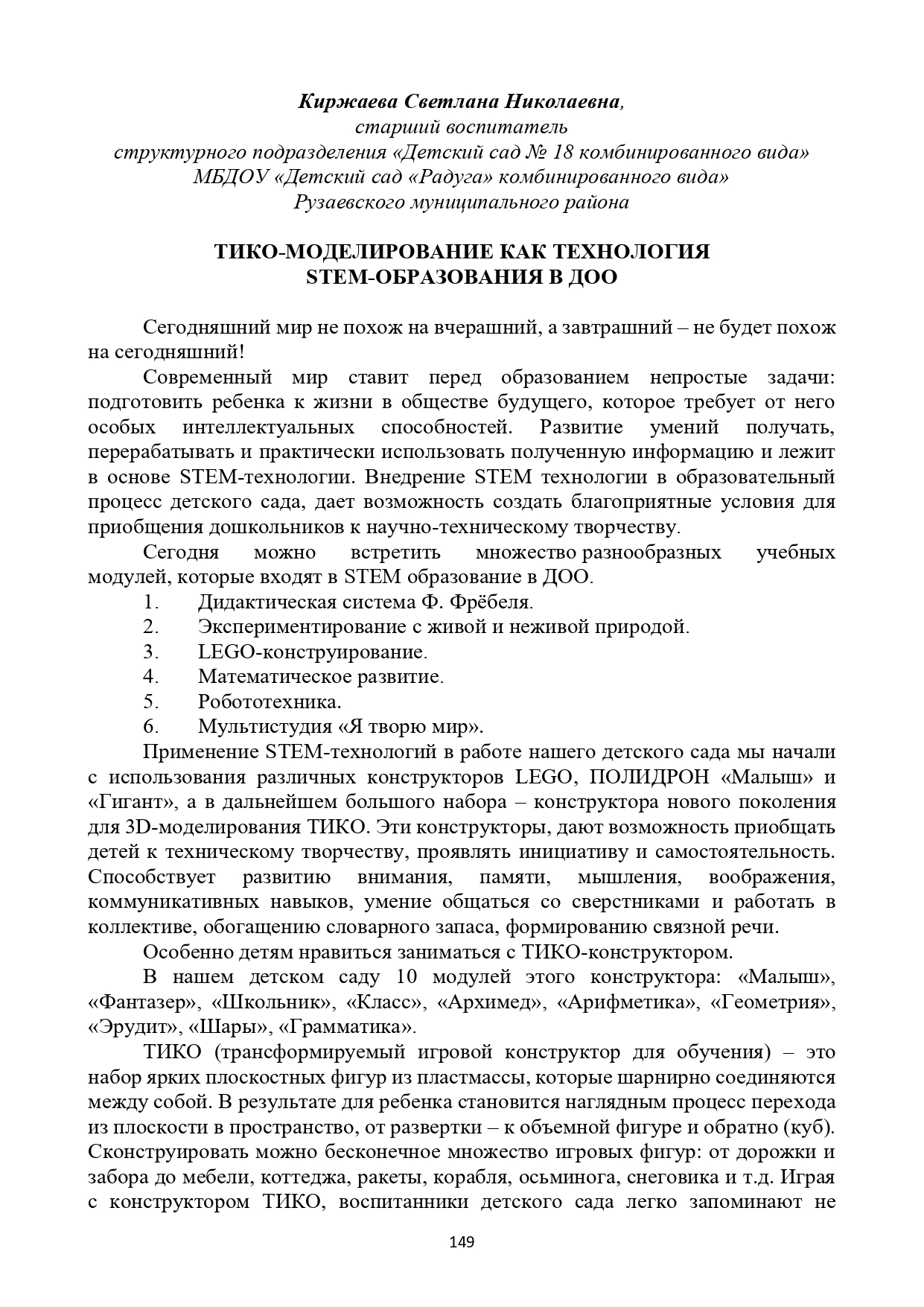 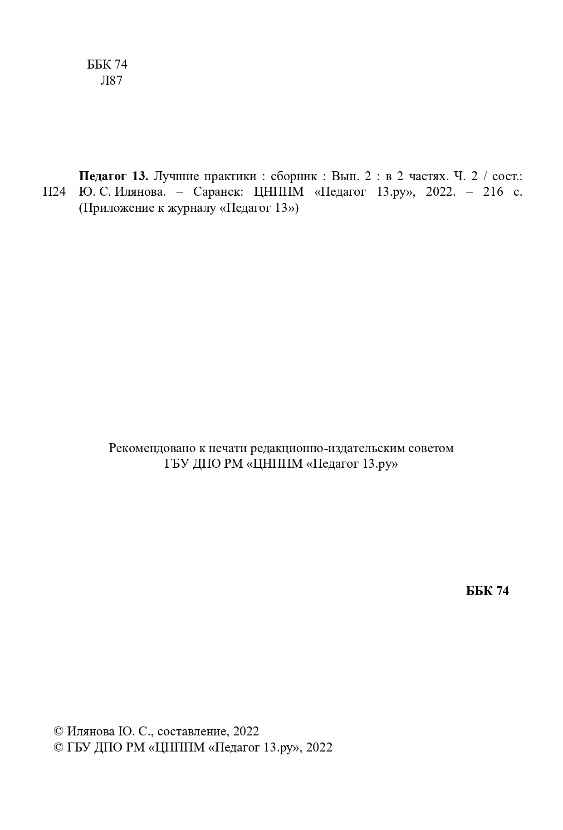 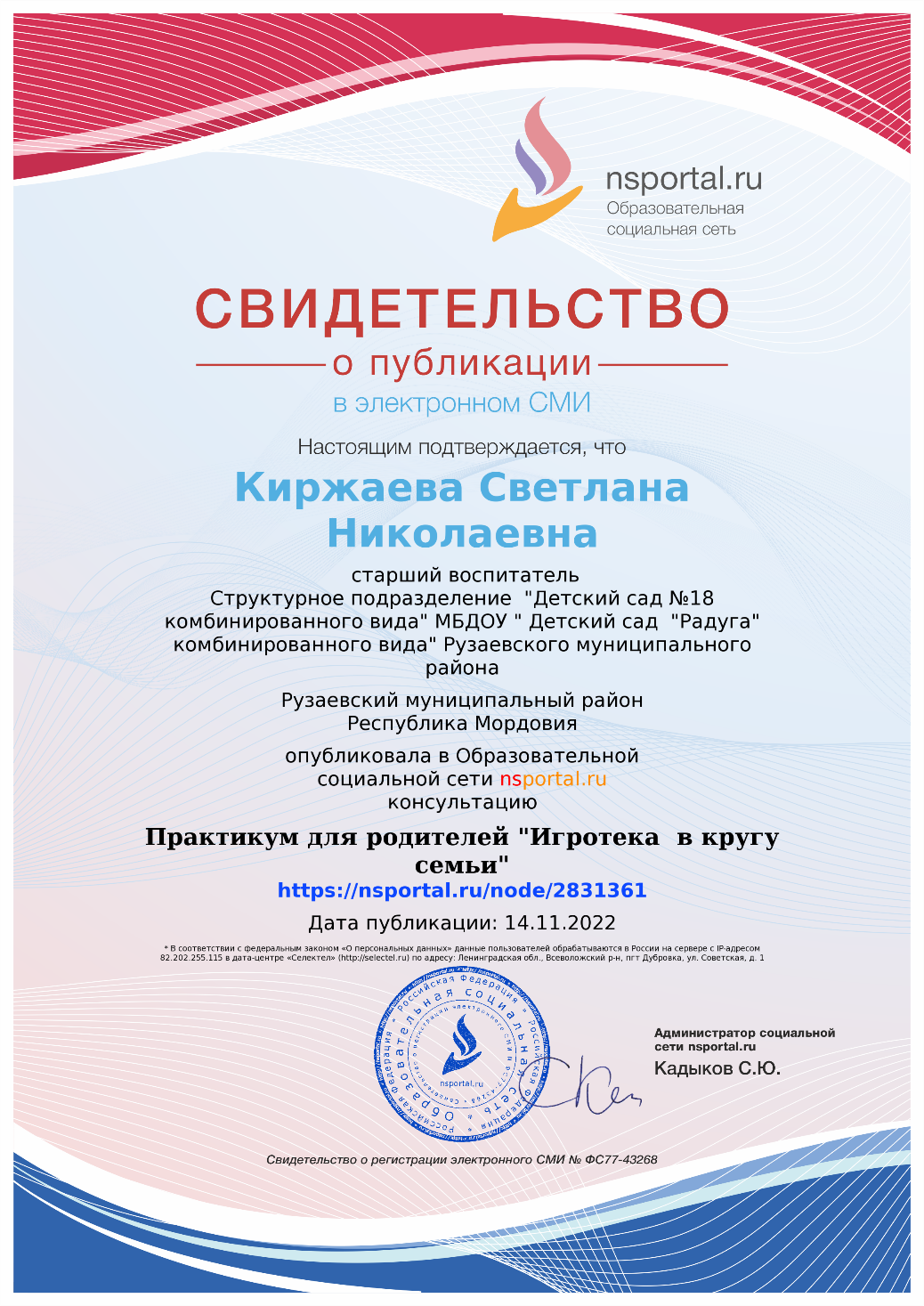 7. Наличие авторских программ, методических пособий, методических рекомендаций
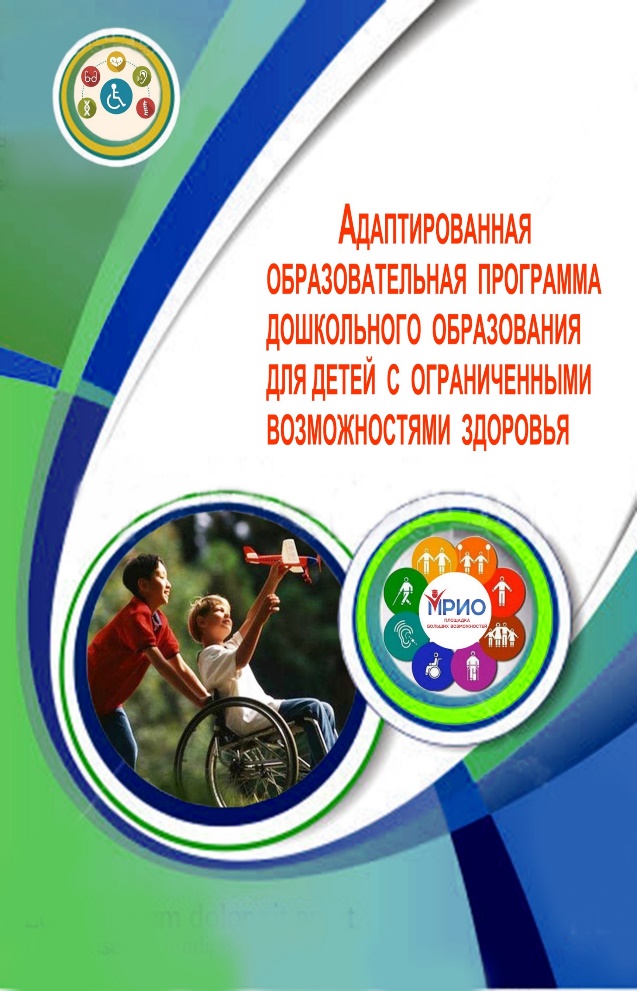 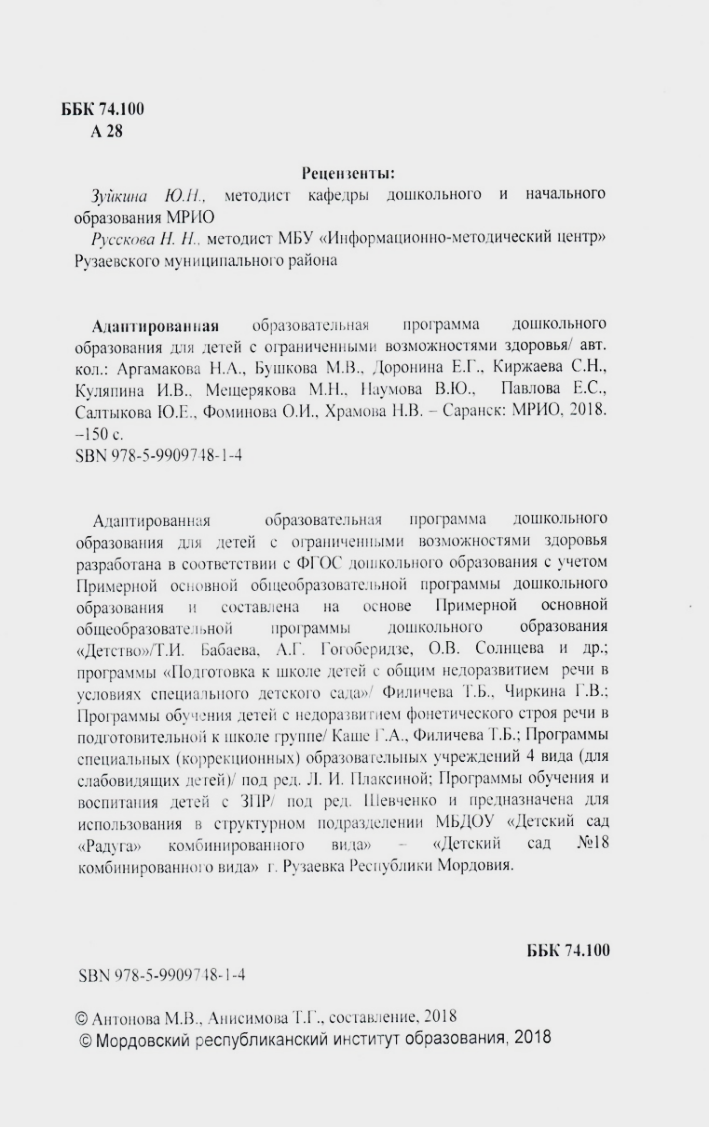 8. Выступление на заседаниях методических советов, научно-практических конференциях, педагогических чтениях, семинарах, секциях, форумах, радиопередачах (очно)
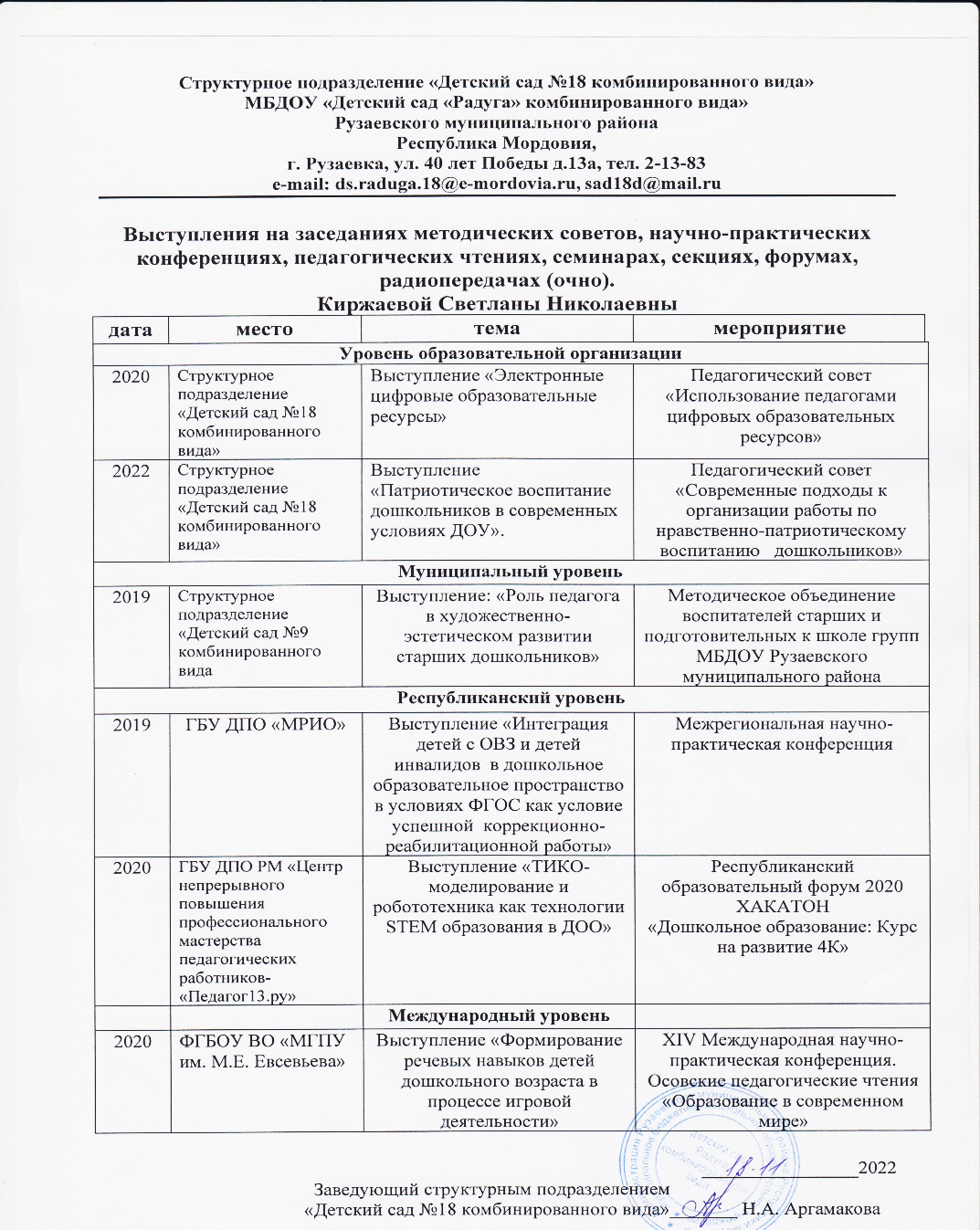 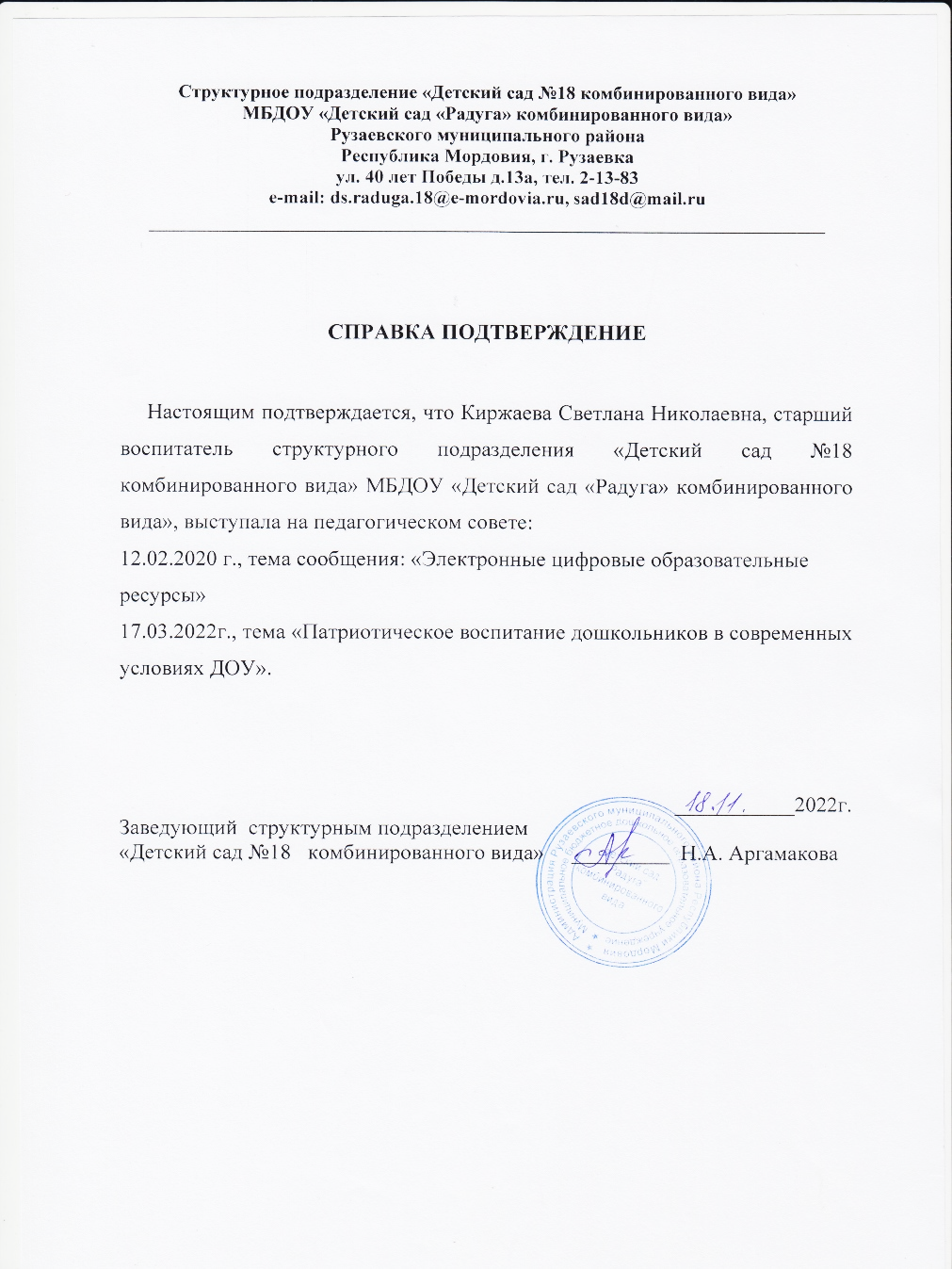 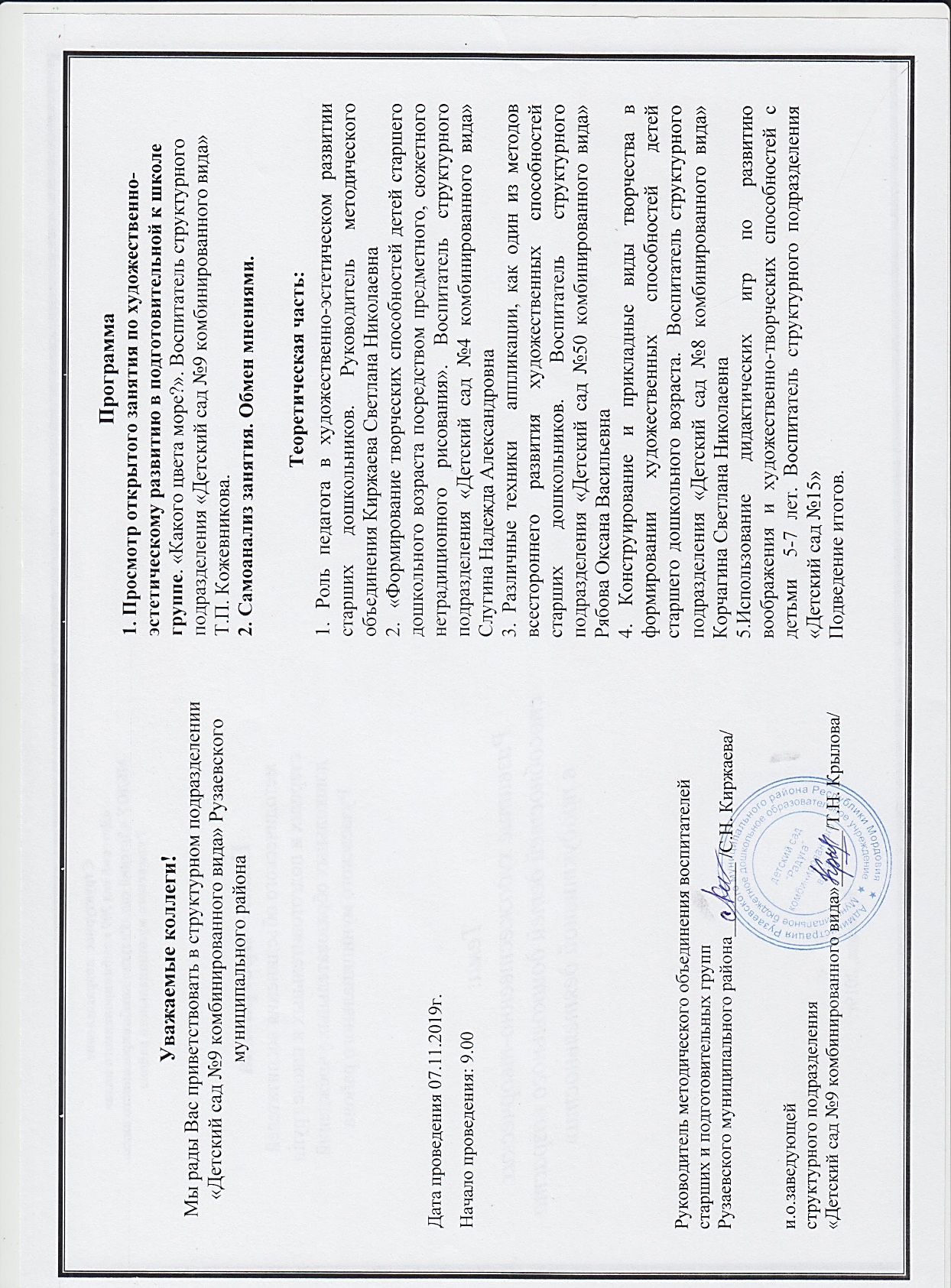 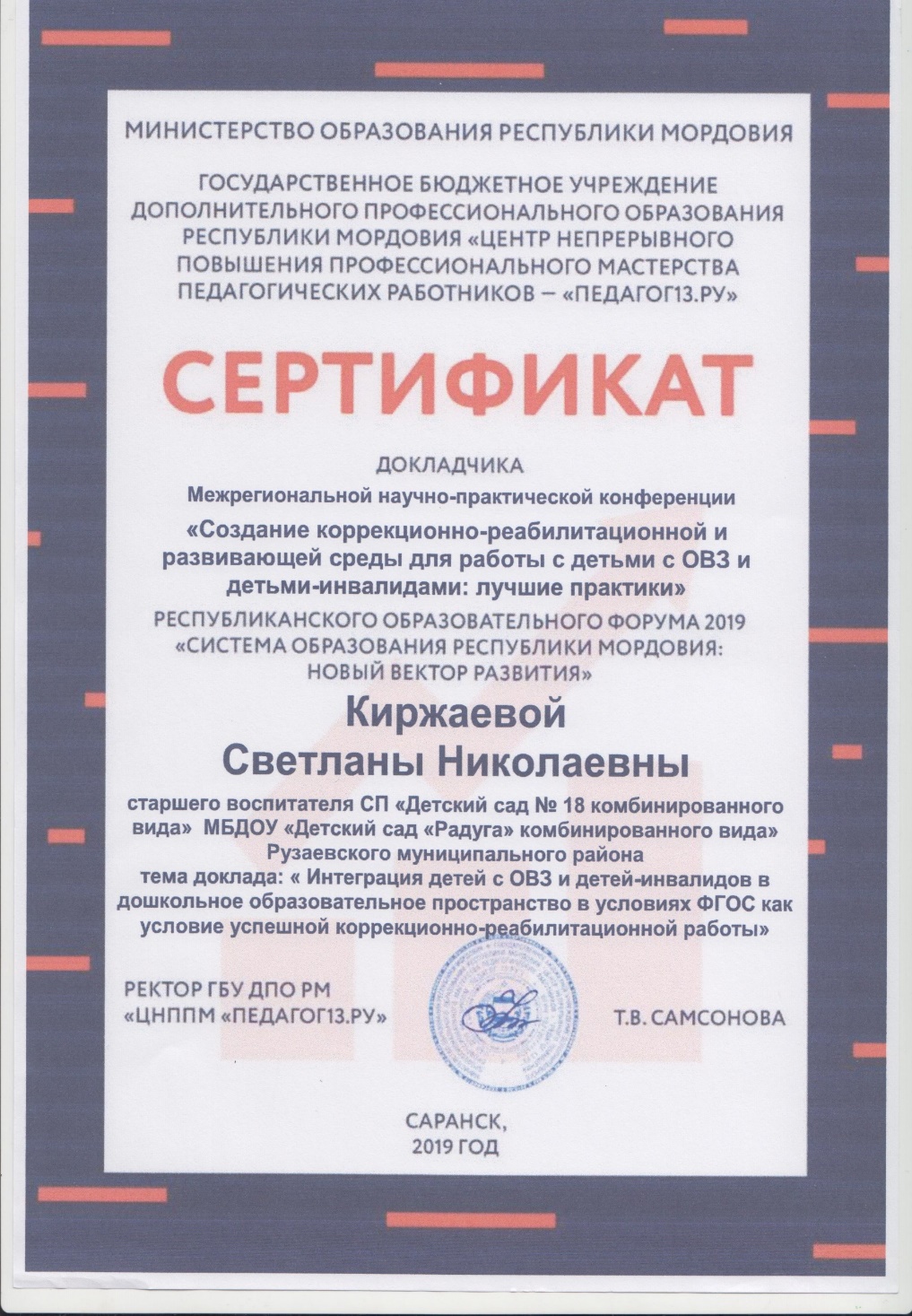 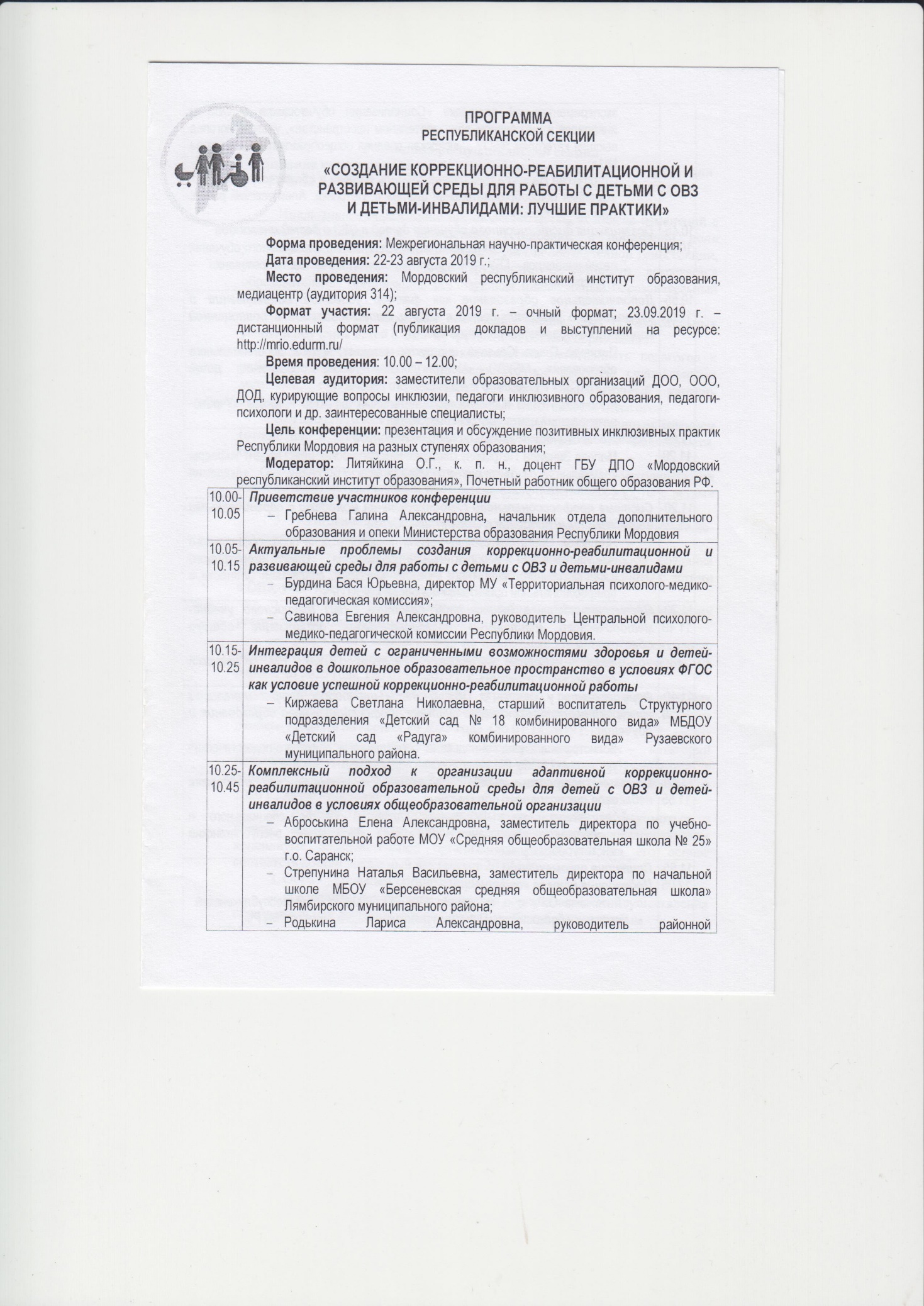 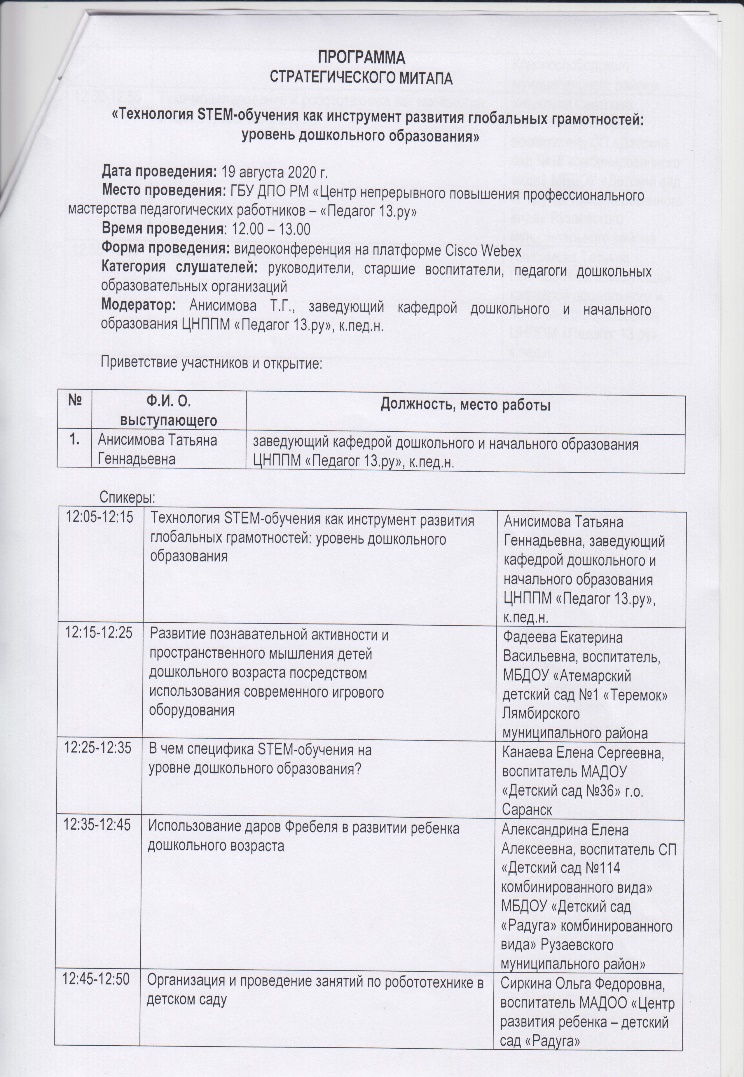 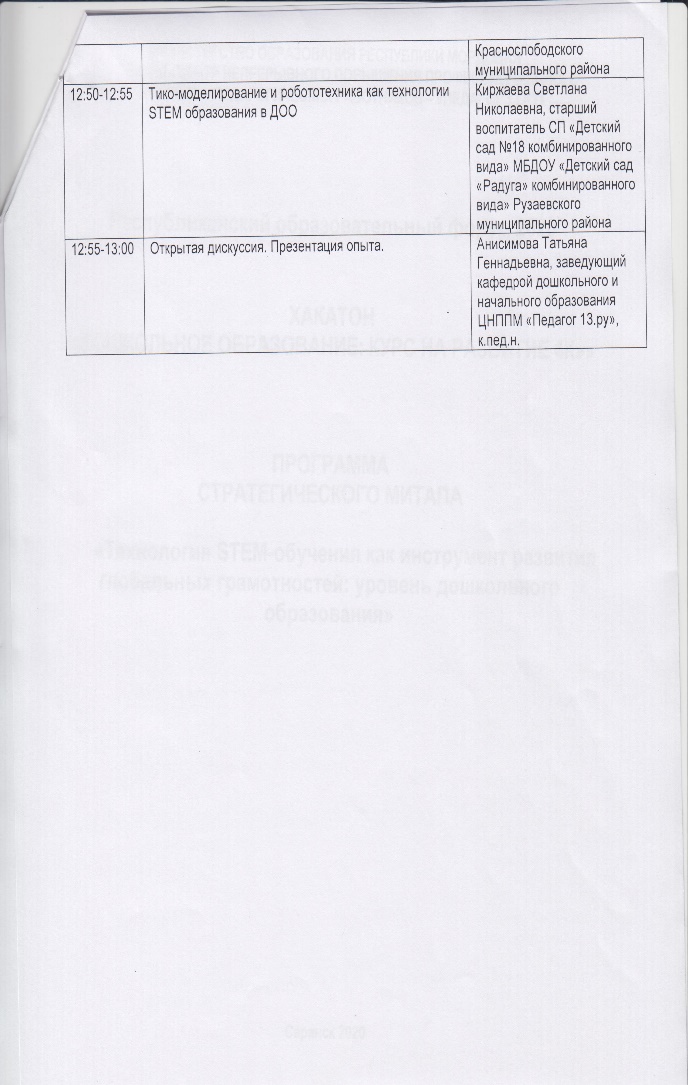 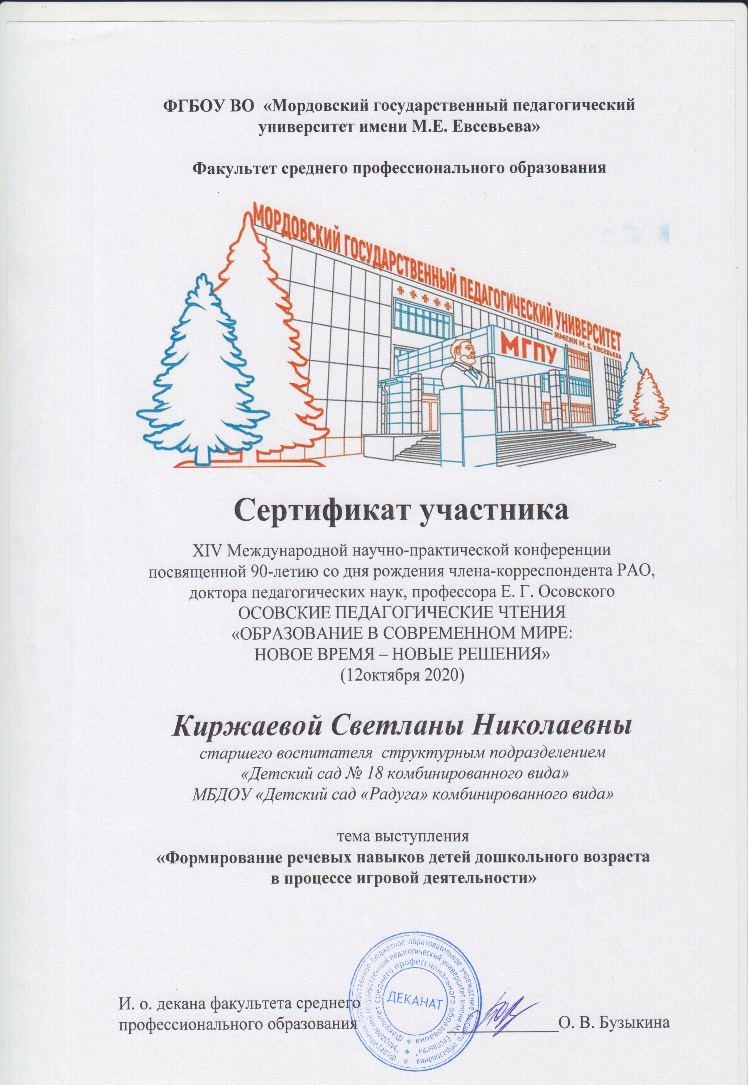 9. Проведение открытых занятий, мастер-классов, мероприятий
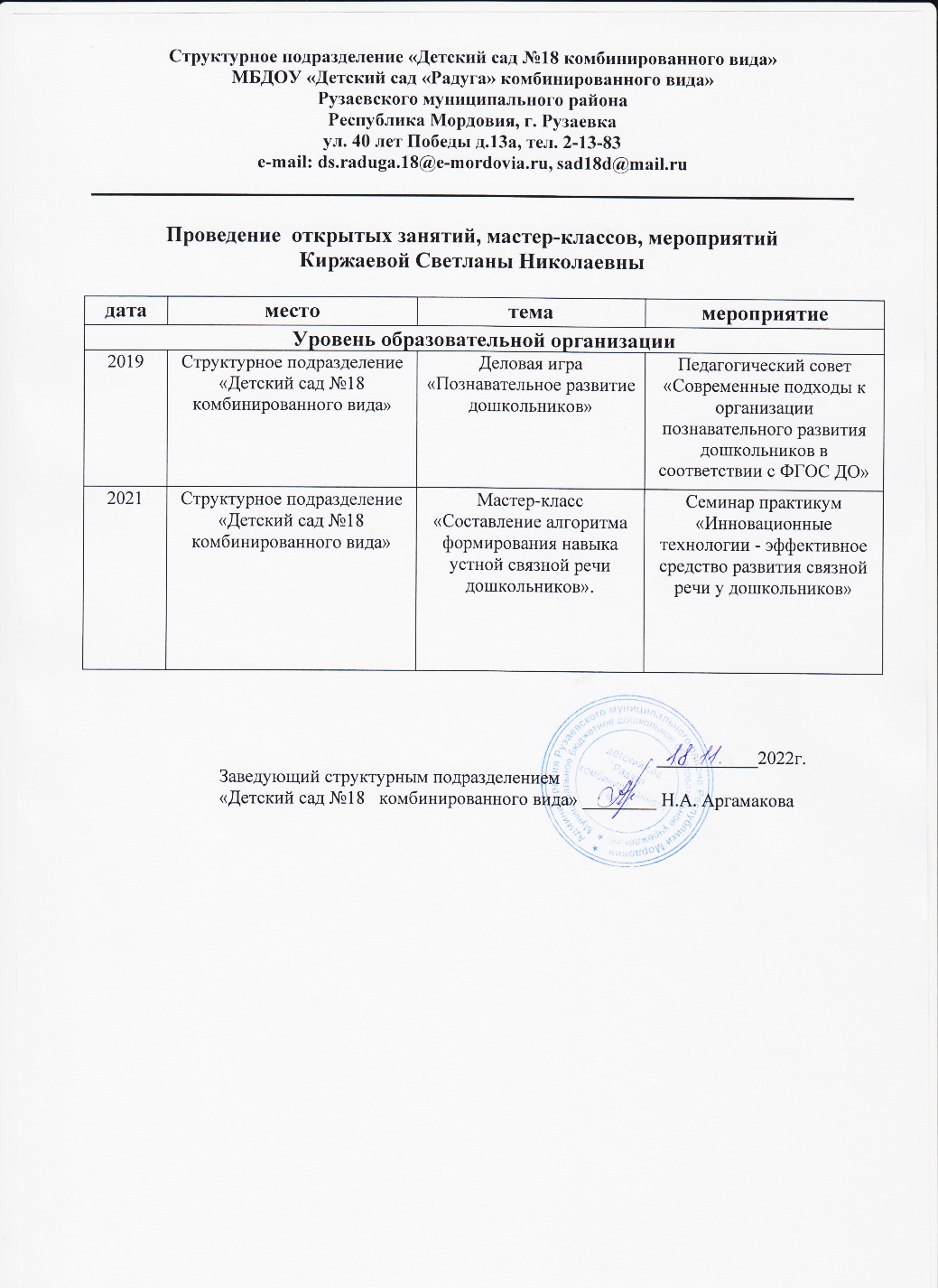 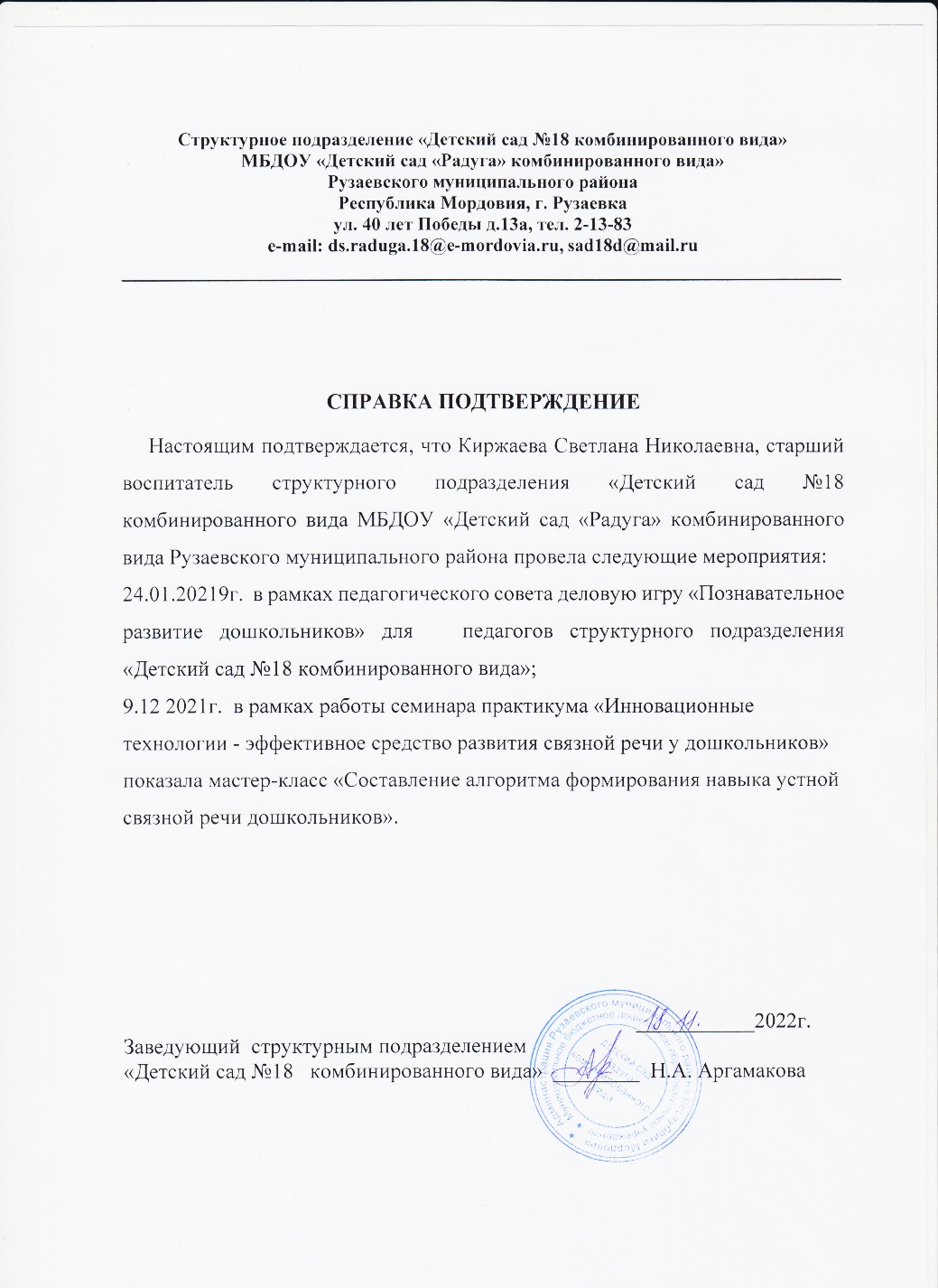 10. Экспертная деятельность
Республиканский уровень
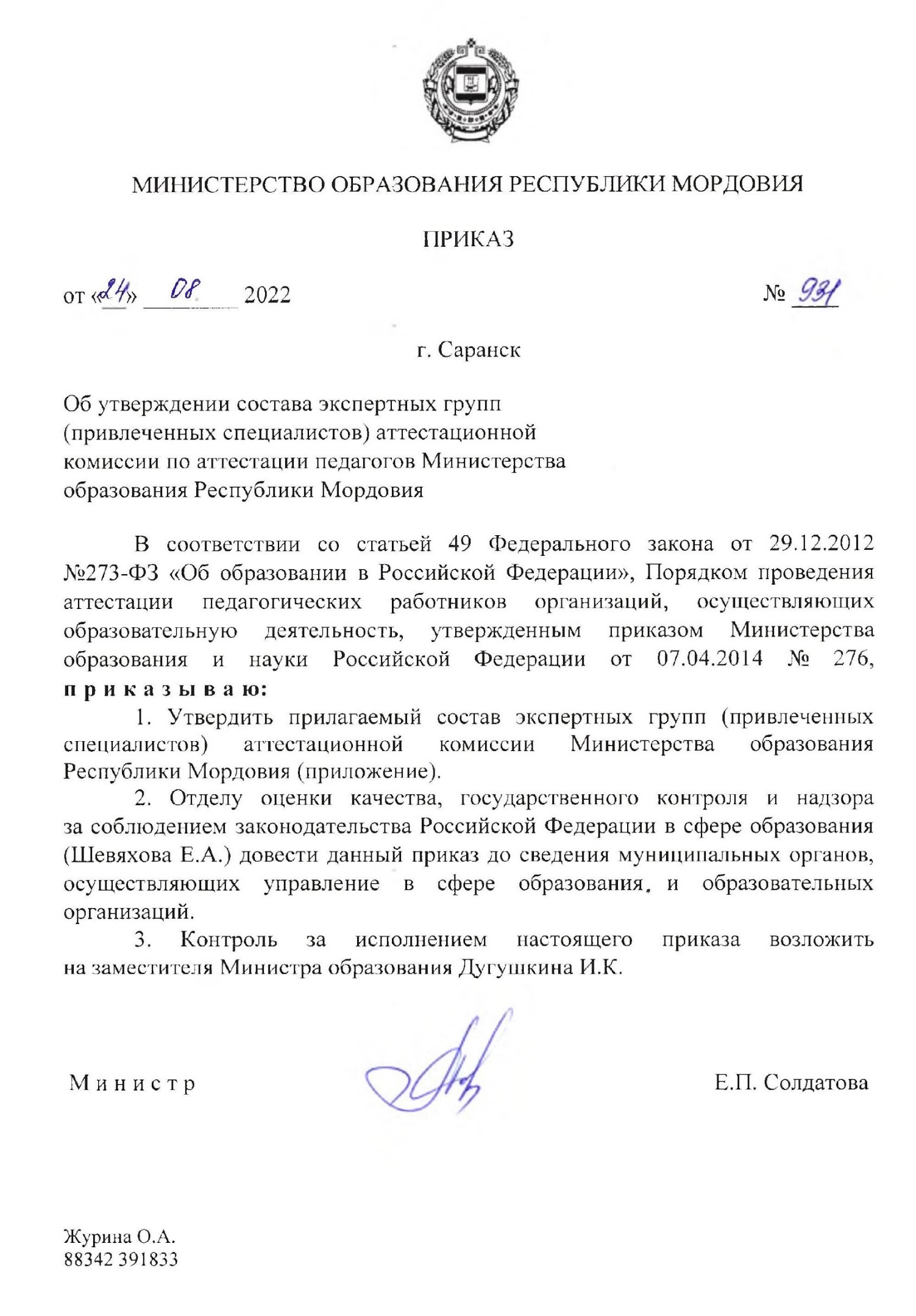 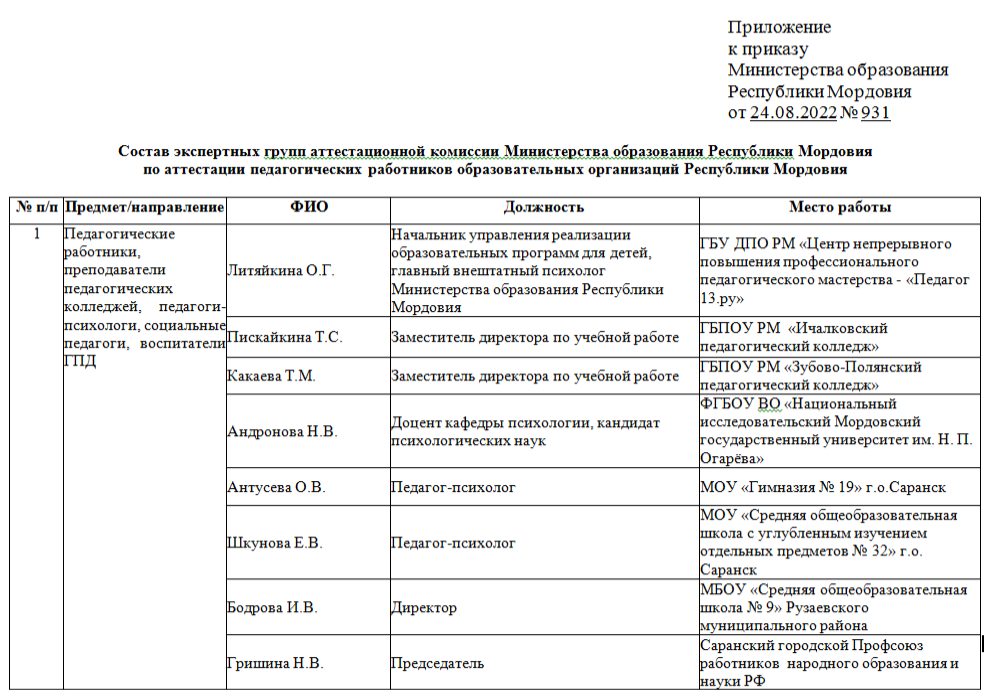 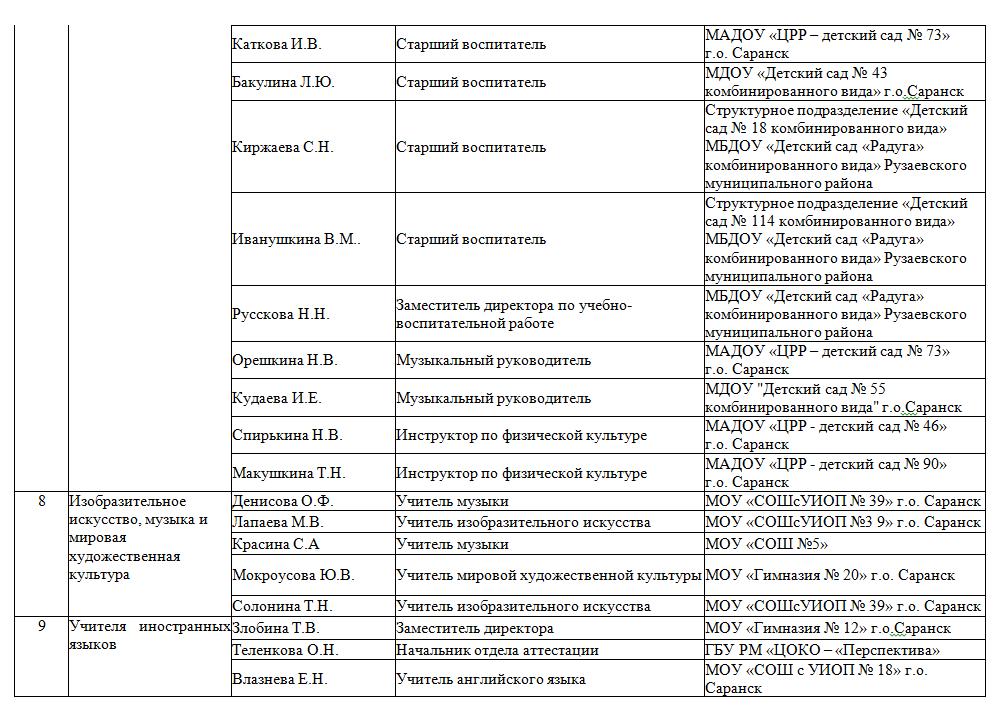 11. Общественно-педагогическая активность педагога: участие в работе педагогических сообществ, комиссиях, в жюри конкурсов
Руководитель методического объединения
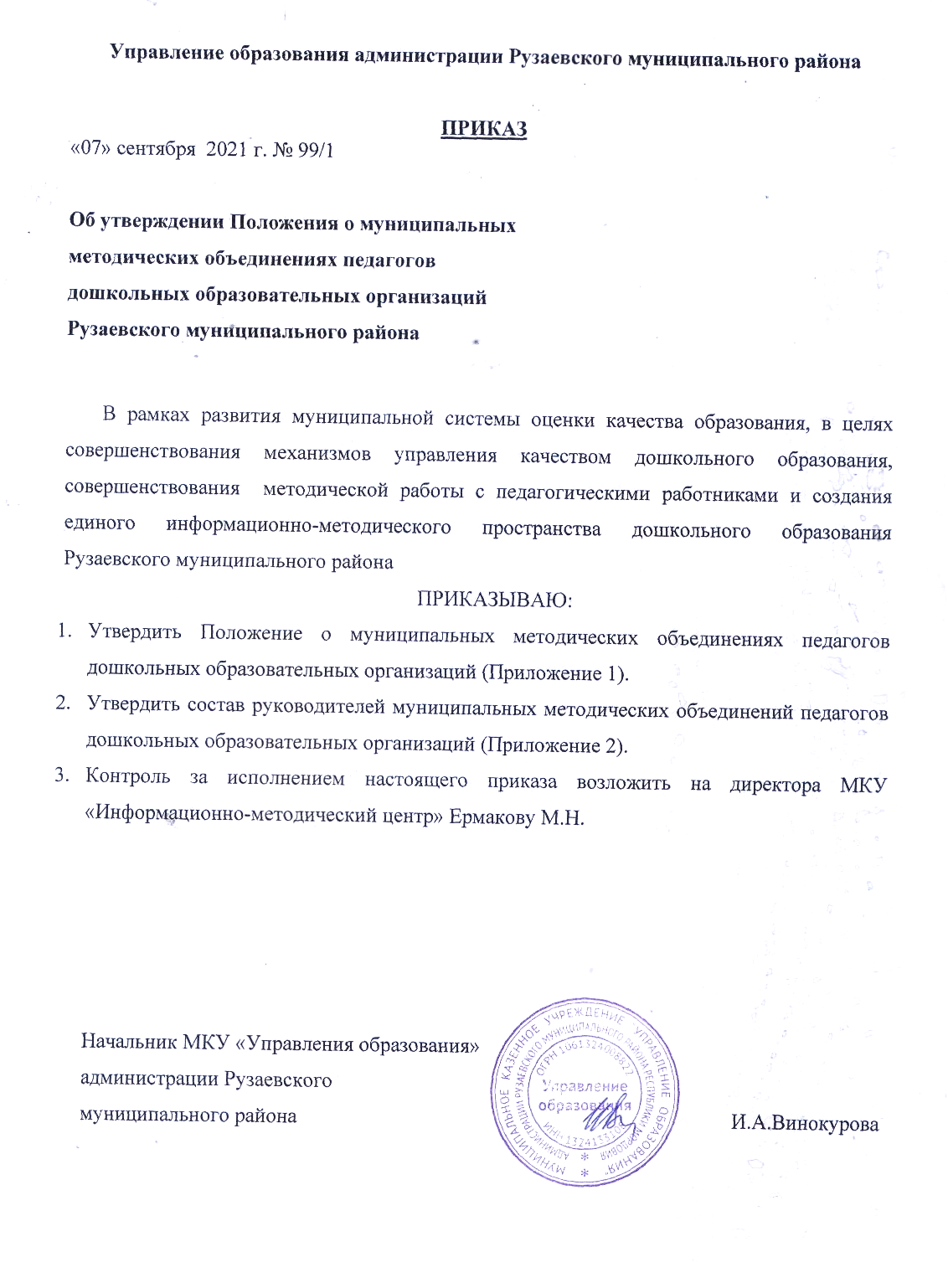 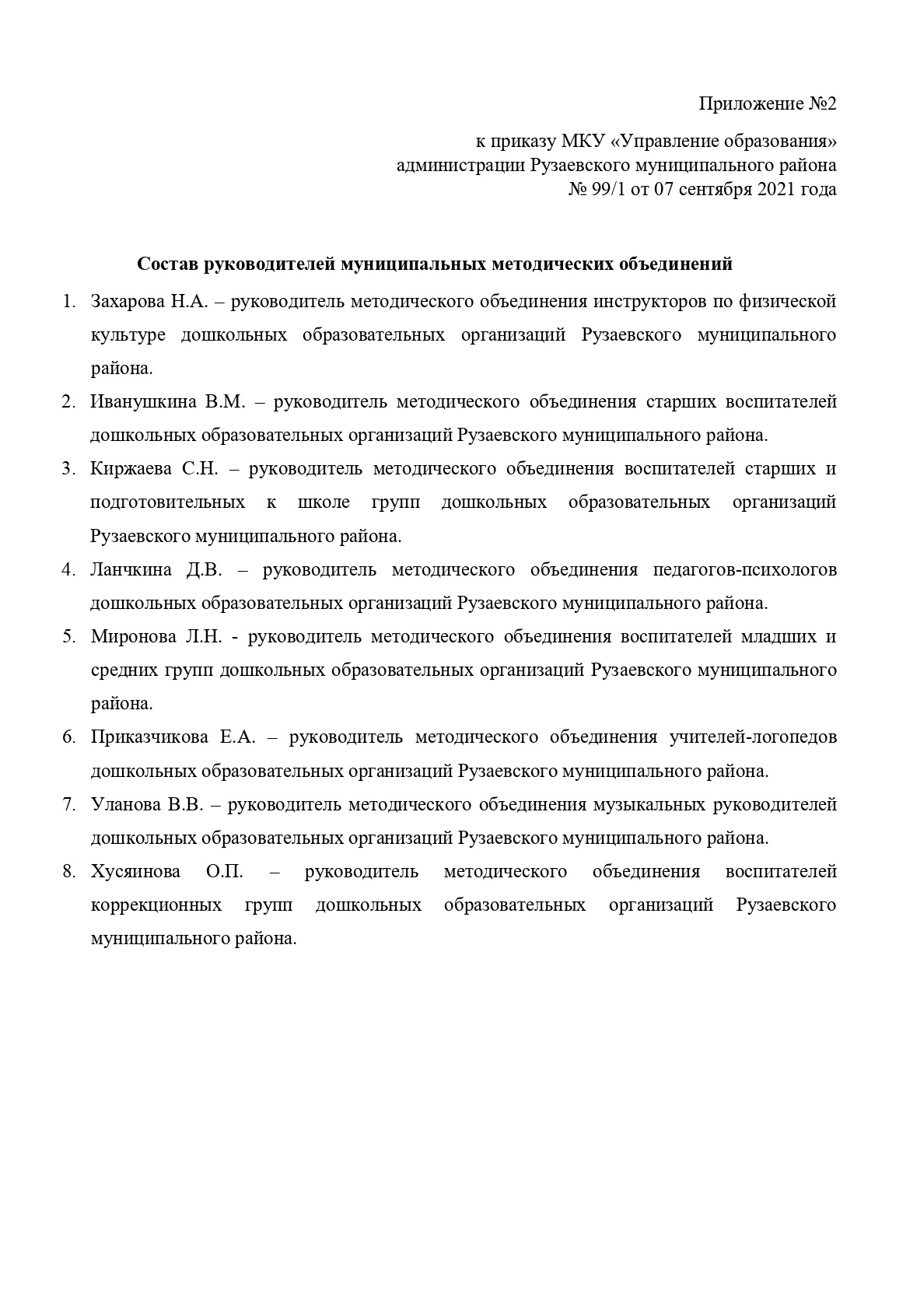 Жюри конкурса
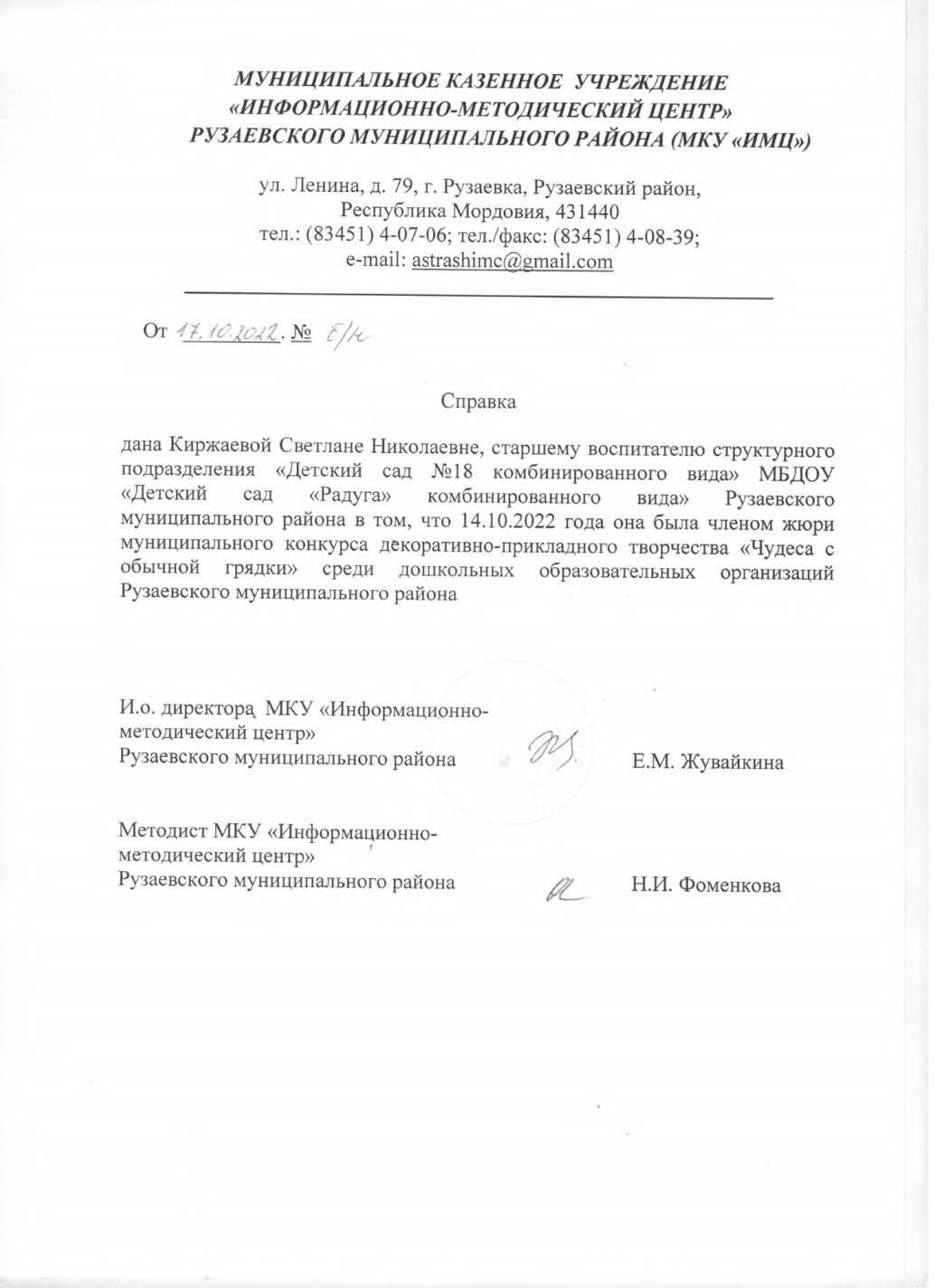 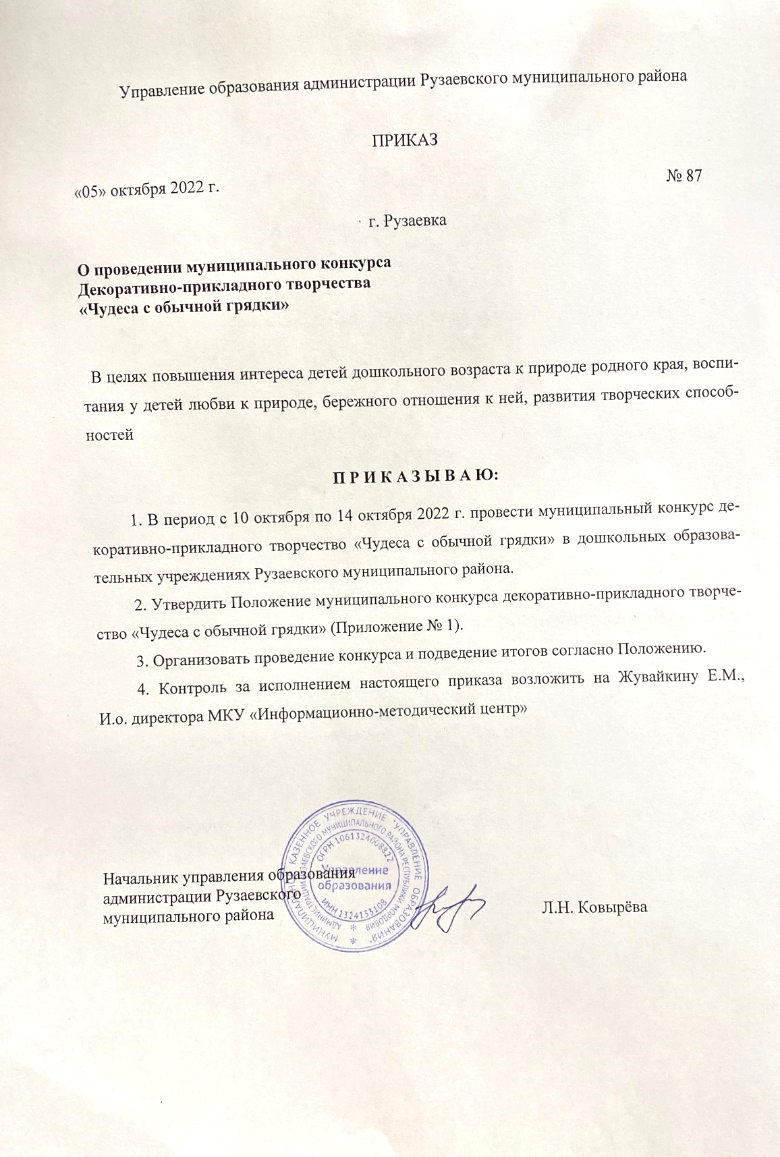 12. Личное участие педагога в профессиональных конкурсах
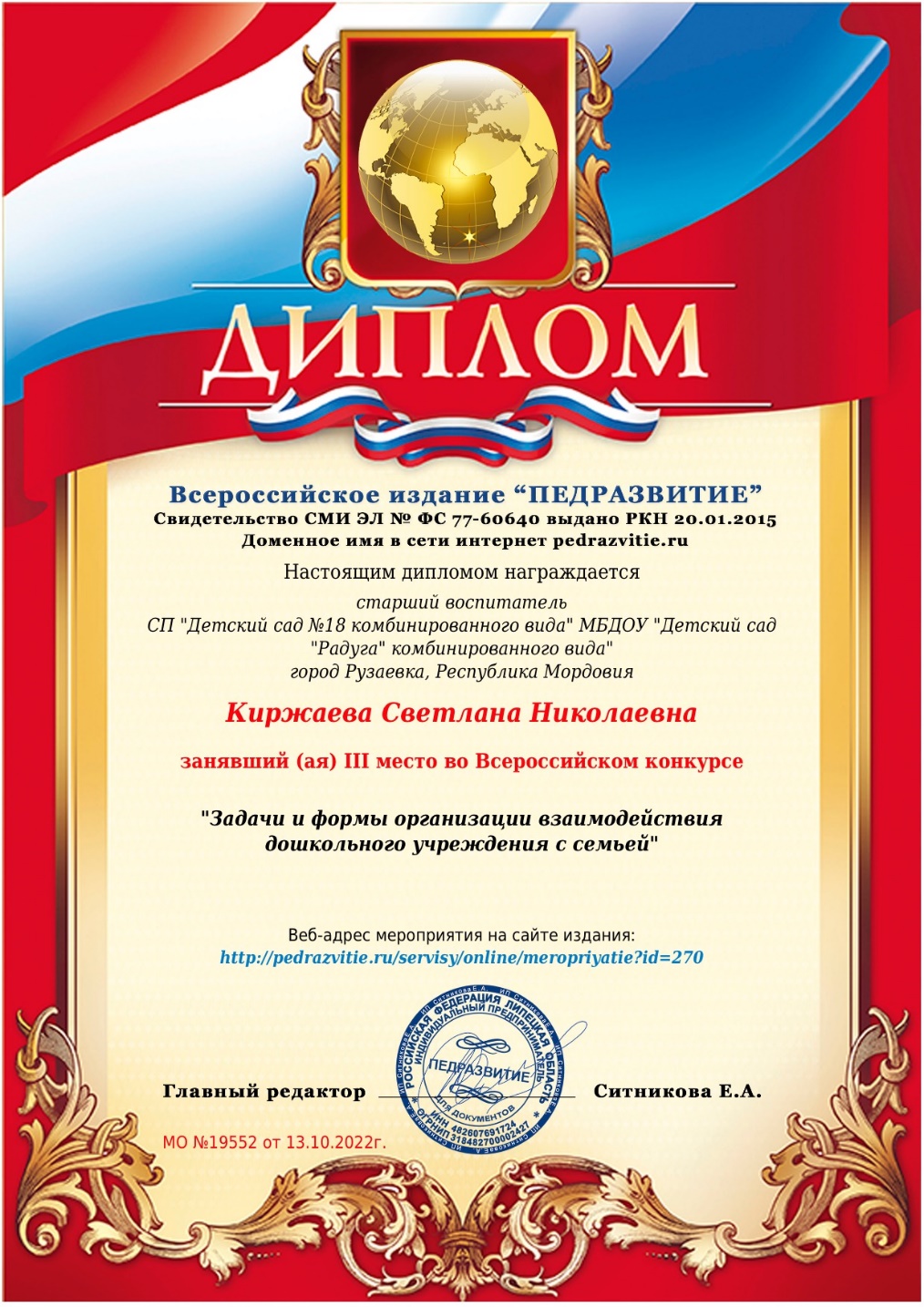 13. Награды и поощрения.
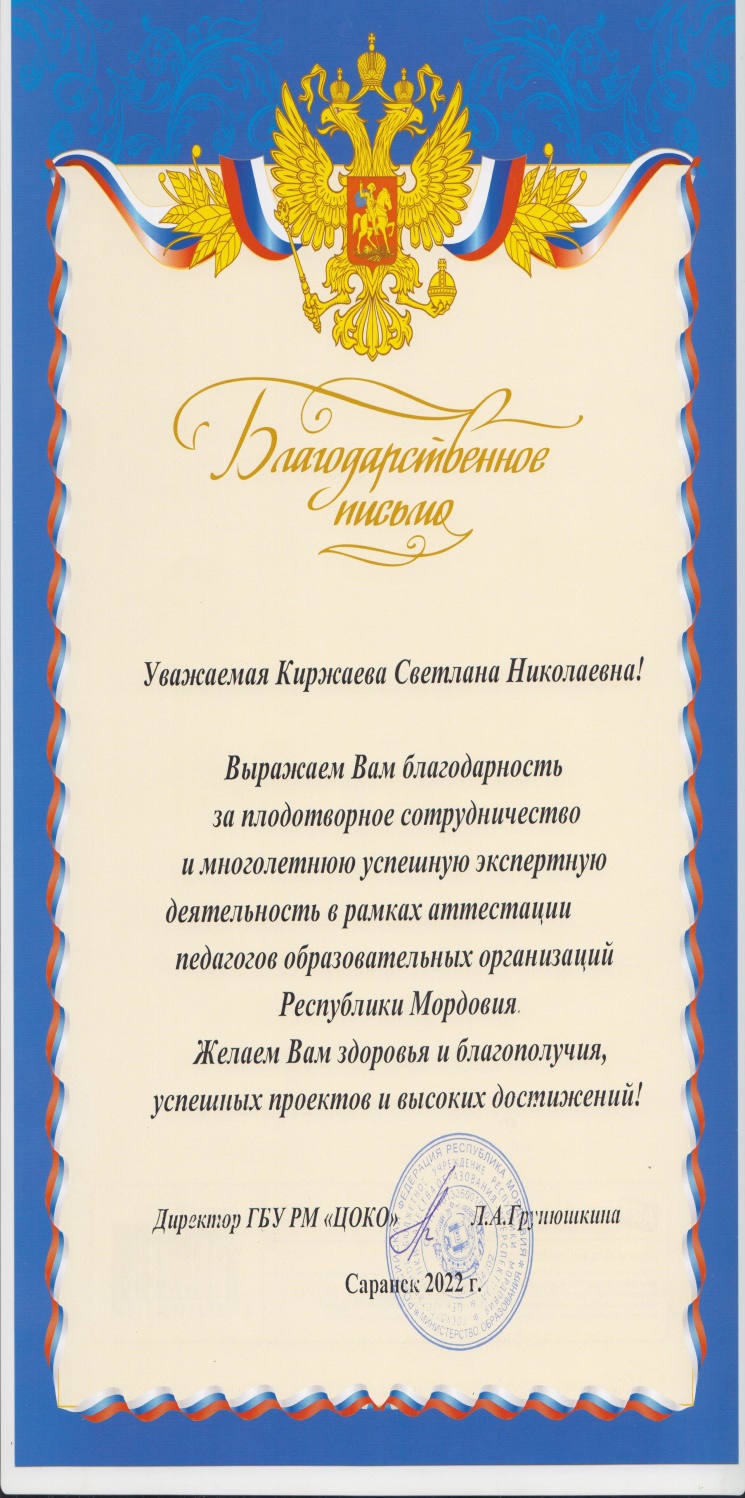 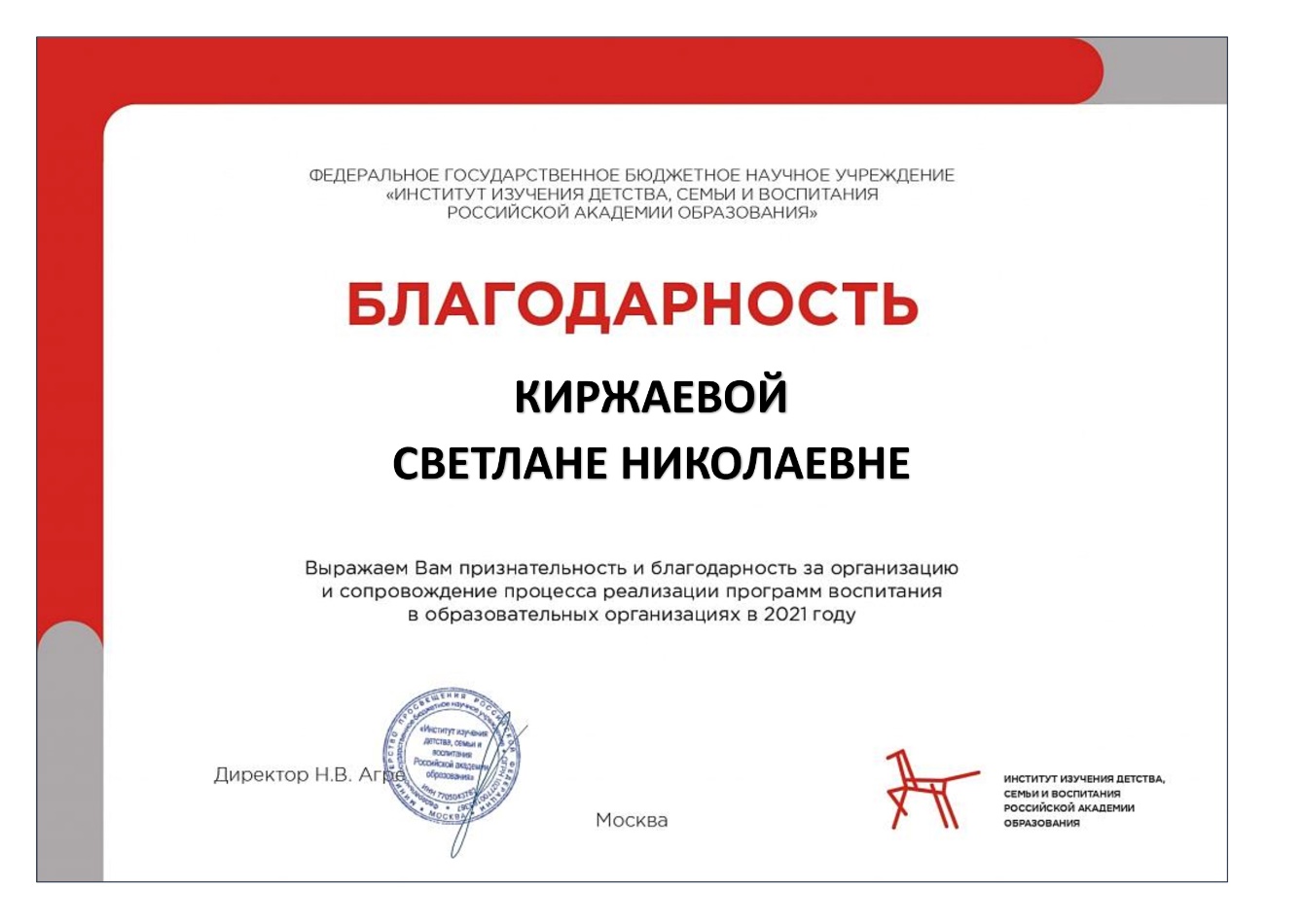 Почетная грамота Министерства образования Российской Федерации
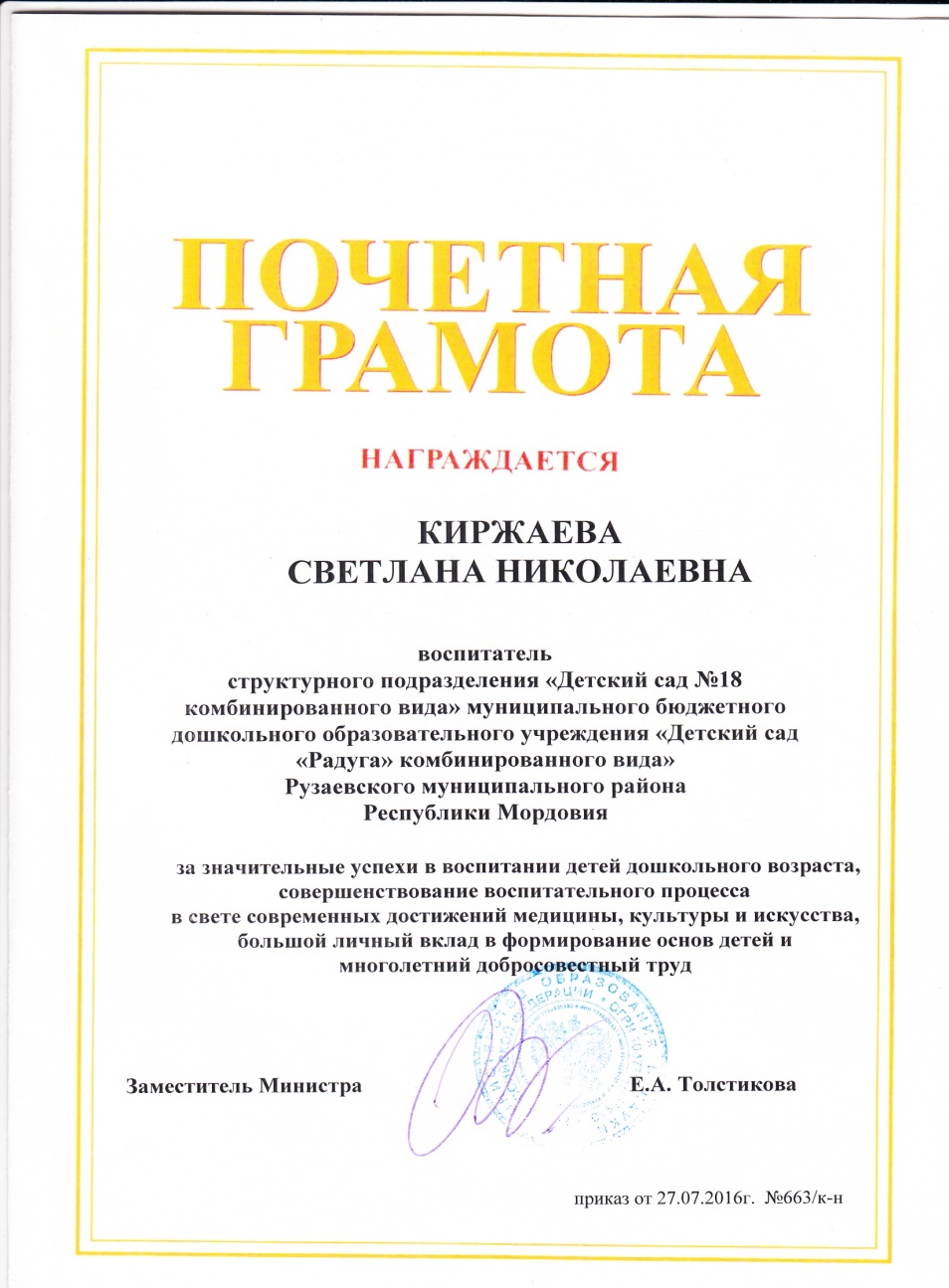 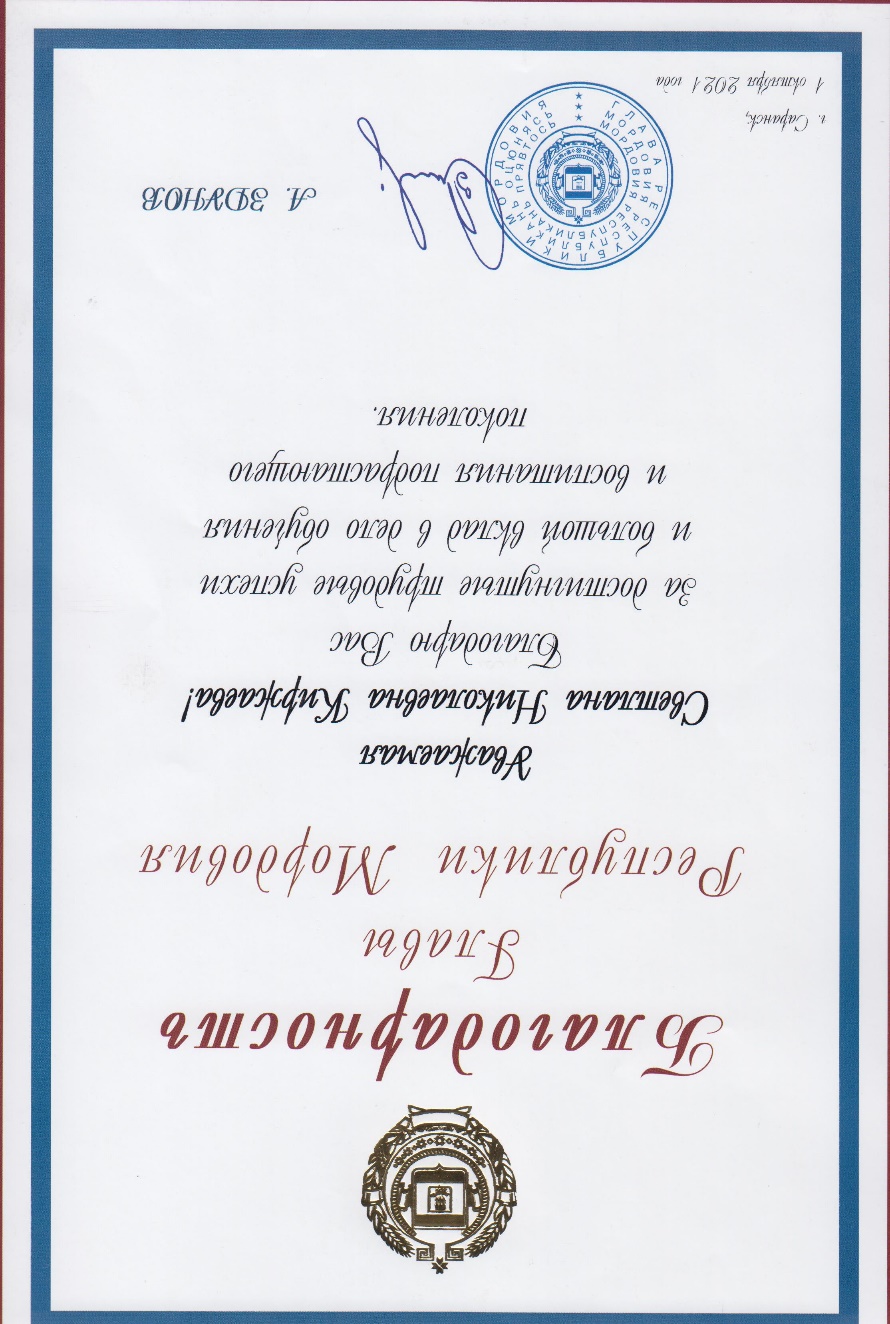